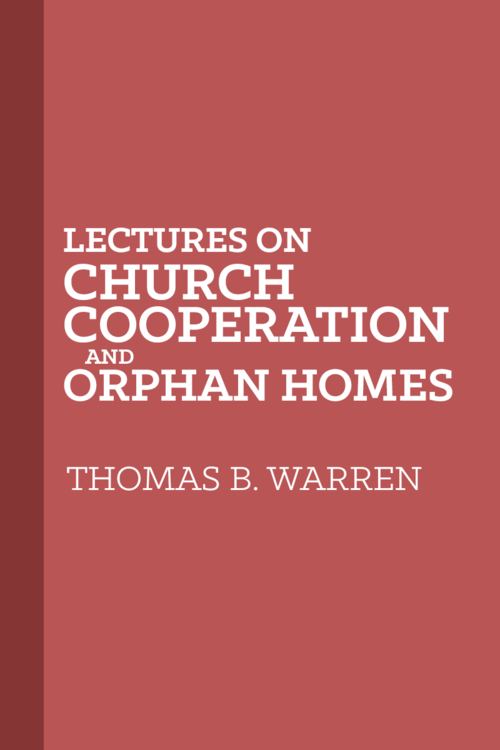 Answers to Thomas B. Warren’s Lectures on the Church Cooperation and Orphan Homes
Warren’s PropositionPg. 40,44
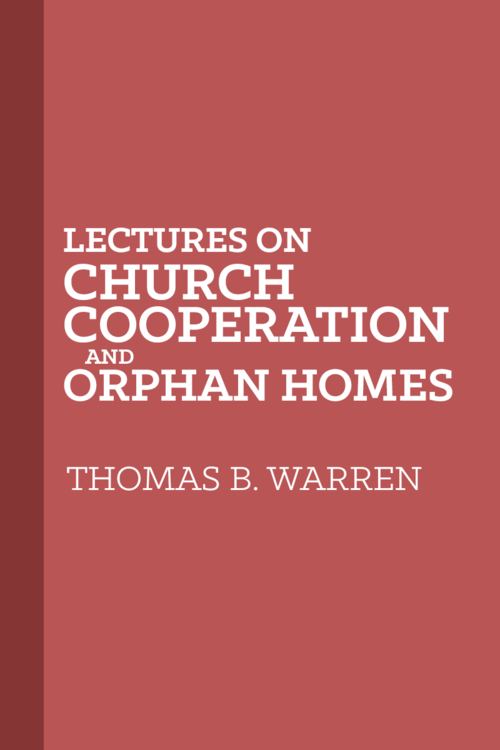 “Tonight, our attention is directed to church cooperation.  Here is a statement of what I’m undertaking to prove: ‘The Scriptures teach that one church my (has the right to) contribute to (send funds to, render assistance to) another church which has assumed (or undertaken) the oversight of a work to which both churches sustained the same relationship before the assumption of the oversight’.”
He is referring to evangelism as is evident by his explanatory  quote.
  
“What I am saying is this: a church may undertake the oversight of the accomplishing of the preaching of the gospel over this specific radion station at the specific time “D” and that another church may help bher when she does so!”
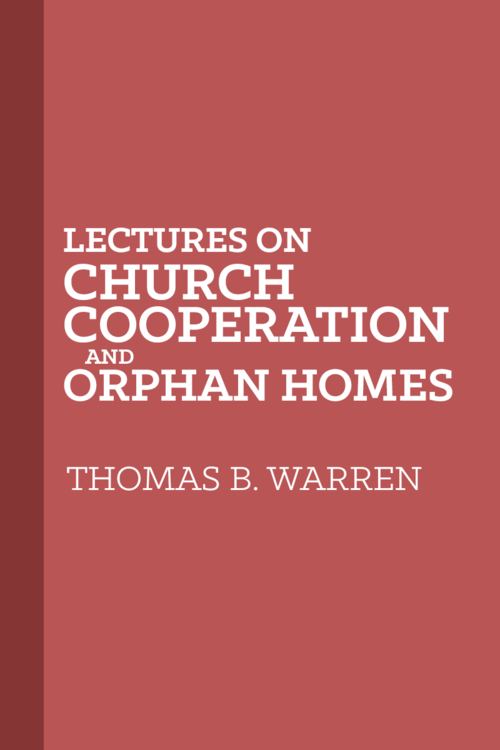 Thomas B. Warren’s Proof of Proposition on Church Cooperation, pg. 56-57
“You have all known this ever since you’ve known anything about the New Testament: that when you prove all the parts of a thing to be right, you have proved the whole thing to be right.”
He makes this statement repeatedly in this chapter and in the book.
Under the heading PROOF OF MY PROPOSITION: A SYLLOGISM, he writes
“In proof of my argument, I am going to use a syllogism…So, here is the syllogism.  First, I want to state it in a  precise way, as logicians would state it.  Then I want to give it to you in a sort of everyday language.  Here it is in precisely logical way:
       1. Major Premise: All total situations the component parts of which are Scriptural total situations which are scriptural. 
       2. Minor premise: the total situation described in my proposition is a total situation the component parts of which are Scriptural.  
       3.  Conclusion: the total situation described in my proposition is a total situation which is Scriptural.”
WHAT???
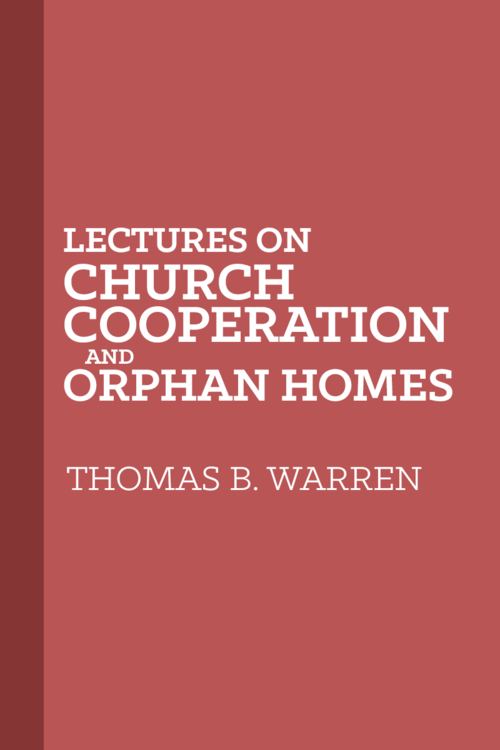 Thomas B. Warren’s Syllogism on Church Cooperation, pg. 56-57
Here is the same thought stated in everyday language:
       1. When one proves every part of a thing to be Scriptural, he has proved the whole thing to be Scriptural.
       2.  Every part of this thing is Scriptural.
       3.  Therefore, the whole thing is Scriptural.

His statement above is true.  When one proves every part of his arguments (proofs) to be Scriptural, every part of the statement (proofs) is proven Scriptural.  But every part must be supported by the Scriptures about that point.  One can’t quote scripture about benevolence to prove something about evangelism.  That is mixing the patterns.
The converse of Warren’s statement above is also true.  When one fails to prove every part of a thing to be Scriptural, he has failed to proved the whole thing to be Scriptural.  Therefore, it is unscriptural.
Warren has to use this definition because he has 9 points to prove his case.  Prove ANY ONE argument false and the whole argument is proven false, by his own words..
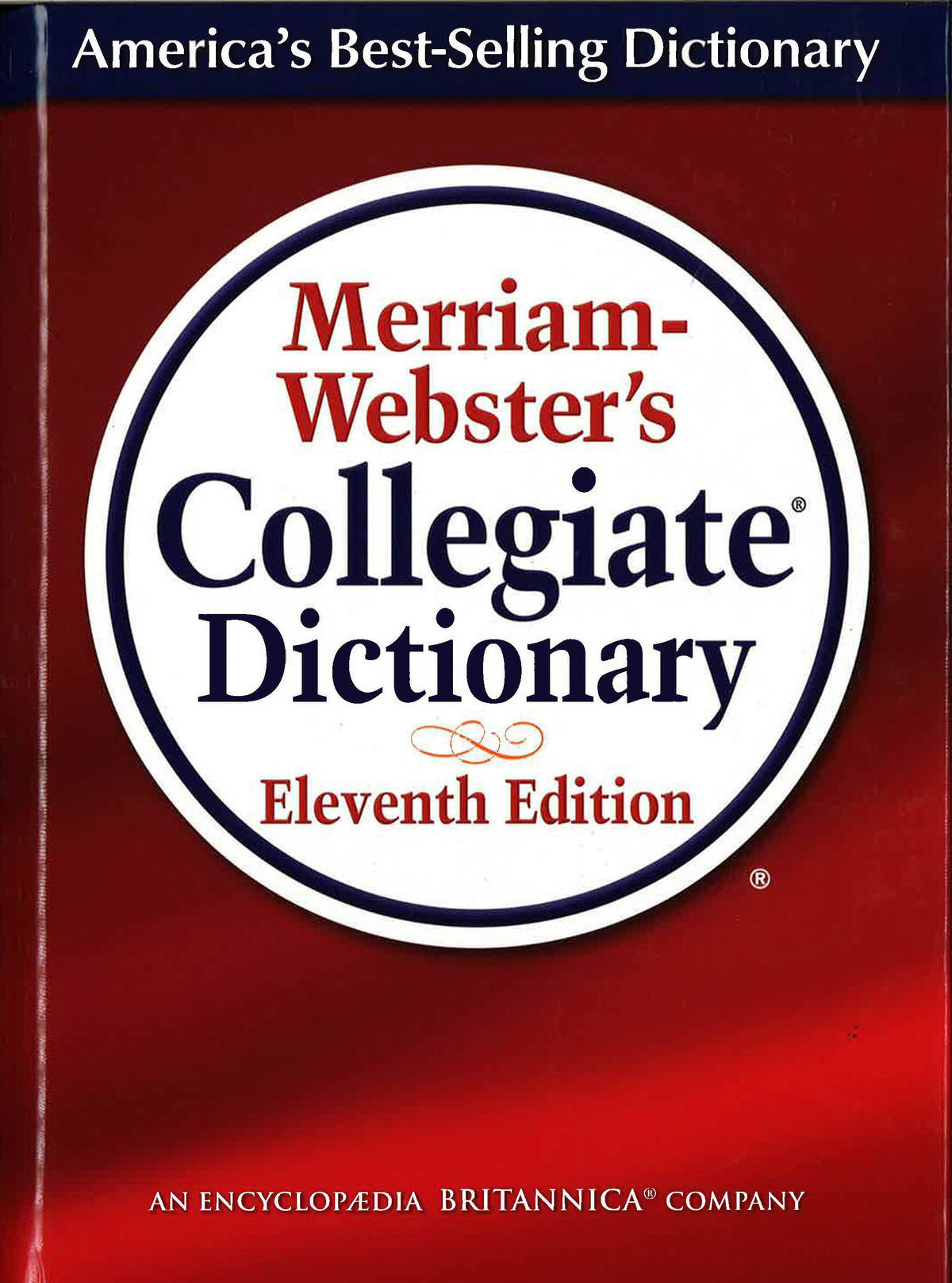 Syllogism Defined
syllogism \ˈsi-lə-ˌji-zəm\ noun
[Middle English silogisme, from Anglo-French sillogisme, from Latin syllogismus, from Greek syllogismos, from syllogizesthai to syllogize, from syn- + logizesthai to calculate, from logos reckoning, word—more at legend] 14th century
1:   a deductive scheme of a formal argument consisting of a major and a minor premise and a conclusion (as in “every virtue is laudable; kindness is a virtue; therefore kindness is laudable”)
2:   a subtle, specious, or crafty argument
3:   deductive reasoning—syllogistic \ˌsi-lə-ˈjis-tik\ adjective—syllogistically \-ti-k(ə-)lē\ adverb
  
Merriam-Webster, I. (2003). In . (Eleventh ed.). Merriam-Webster, Inc.
Warren Uses Eisegesis Not Exegesis To Reach A Desired Result
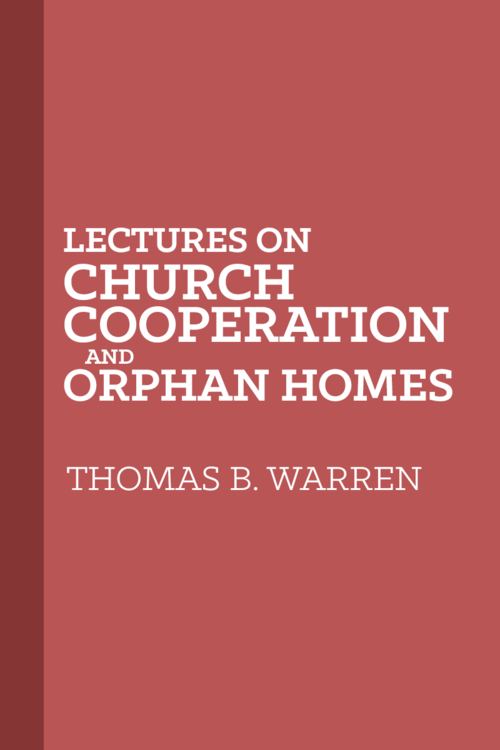 The Type of Reasoning Thomas B. Warren Uses 
Justifies Sponsoring Church This Way
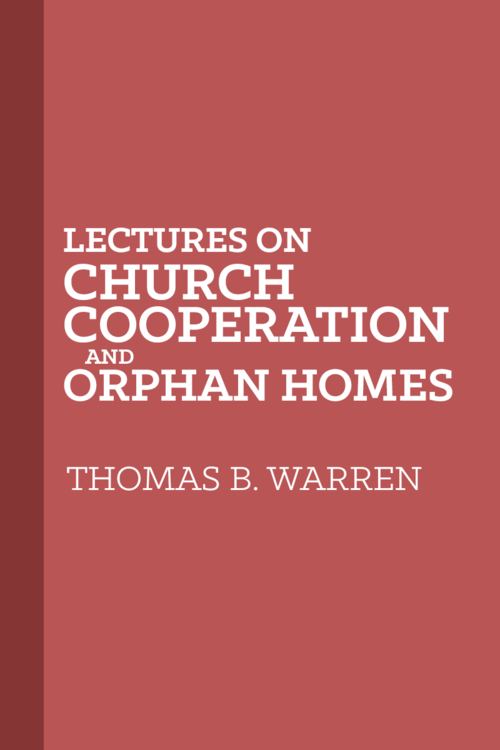 Warren’s Problem Throughout His Book is He Mixes Patterns to Come to a Desired End (Eisegesis)
Mixing the Patterns
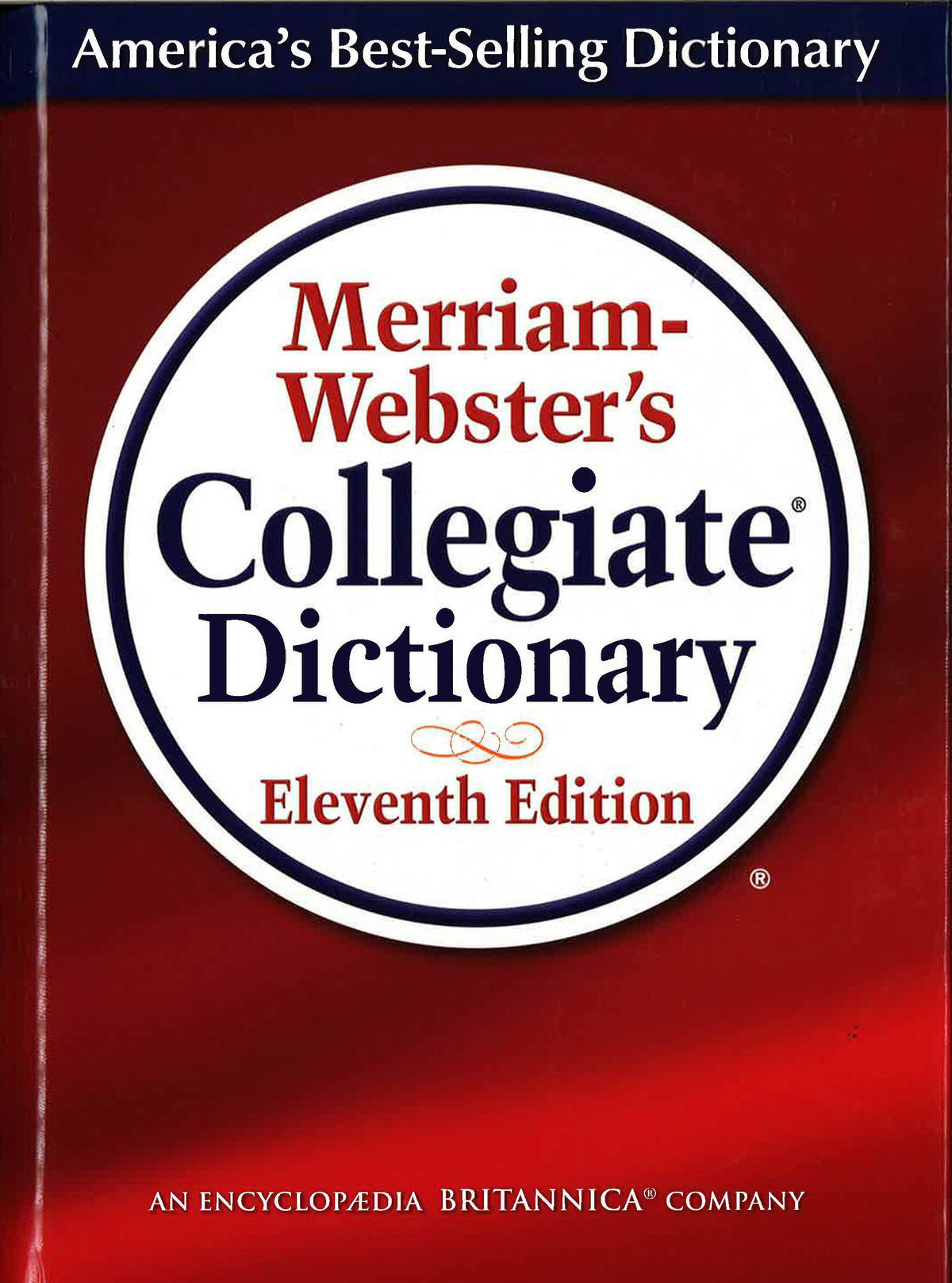 Exegesis VS Eisegesis
exegesis \ˌek-sə-ˈjē-səs, ˈek-sə-ˌ\ noun
plural -geses \-ˈjē-(ˌ)sēz\ [New Latin, from Greek exēgēsis, from exēgeisthai to explain, interpret, from ex- + hēgeisthai to lead—more at seek] 1619: exposition, explanation especially: an explanation or critical interpretation of a text

eisegesis \ˌī-sə-ˈjē-səs, ˈī-sə-ˌ\ noun
plural -egeses \-ˌsēz\ [Greek eis into (akin to Greek en in) + English exegesis—more at in] 1892: the interpretation of a text (as of the Bible) by reading into it one’s own ideas—compare exegesis

 

 
Merriam-Webster, I. (2003). In . (Eleventh ed.). Merriam-Webster, Inc.
Example of Warren’s Eisegesis
An oppressive man justifies mistreating his wife 
Eph. 5:23 – Husband is the head of the wife 
Eph. 5:24 – The wife is to be in subjection to her husband 
Eph. 5:28 – The husband is to love his wife as his own body 
1 Cor. 9:27 – We bruise (buffet) our bodies to keep it under subjection 
Conclusion: Therefore husband’s beat wives to keep them in subjection 
Warren reads into the text what he believes to be true, eisegesis
He uses the scriptures to PROVE what he already believes
Draw a conclusion that is in line with what he wants to prove
The bible can and is often mishandled this way to prove anything
Every part of the argument is scriptural, but is the conclusion scriptural?  NO!!  That is Warren’s proof.
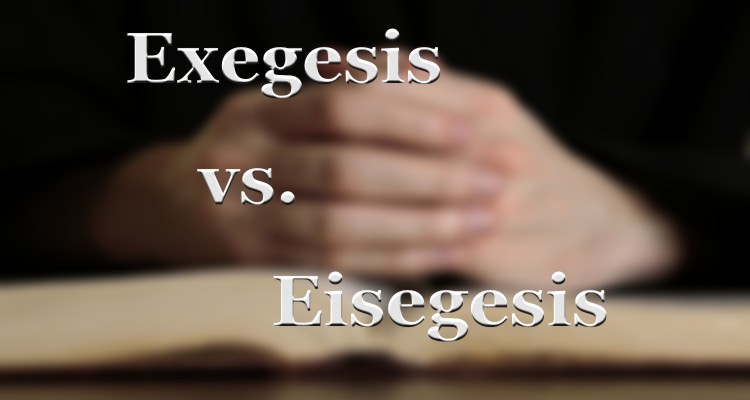 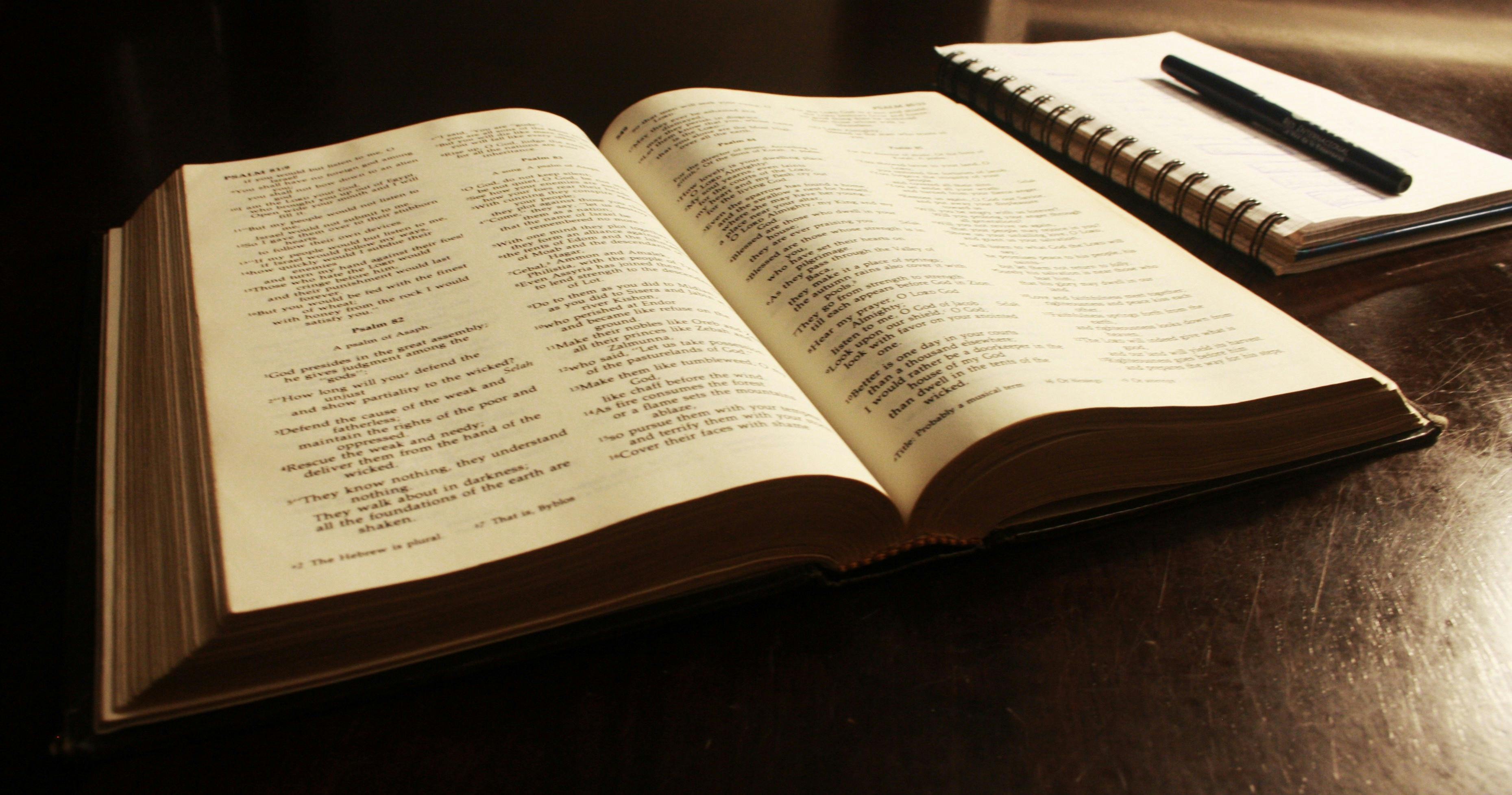 Pattern for Alien Sinner
Acts 2:37-39 – Now when they heard this, they were pierced to the heart, and said to Peter and the rest of the apostles, “Brethren, what shall we do?”  38  Peter said to them, “Repent, and each of you be baptized in the name of Jesus Christ for the forgiveness of your sins; and you will receive the gift of the Holy Spirit.  39  “For the promise is for you and your children and for all who are far off, as many as the Lord our God will call to Himself.” 
Pattern for Erring Christian
 Acts 8:20-22 – But Peter said to him, “May your silver perish with you, because you thought you could obtain the gift of God with money!  21  “You have no part or portion in this matter, for your heart is not right before God.  22  “Therefore repent of this wickedness of yours, and pray the Lord that, if possible, the intention of your heart may be forgiven you. 
  
 New American Standard Bible: 1995 update
Biblical Patterns - Plan of Salvation
Mixing the Pattern Leads to Wrong Conclusion
Pattern for Alien Sinner
Unscriptural to apply the erring Christians plan to an alien sinner
Unscriptural to say repent and pray to have remission of sins
That is mixing the patterns resulting in error (salvation the world accepts)
Pattern for Erring Christian
Unscriptural to apply the alien sinners plan to an erring Christian
Unscriptural to say repent and be baptized for remission of sins
That is mixing the pattern resulting in error
Mixing the pattern between the two leads to error
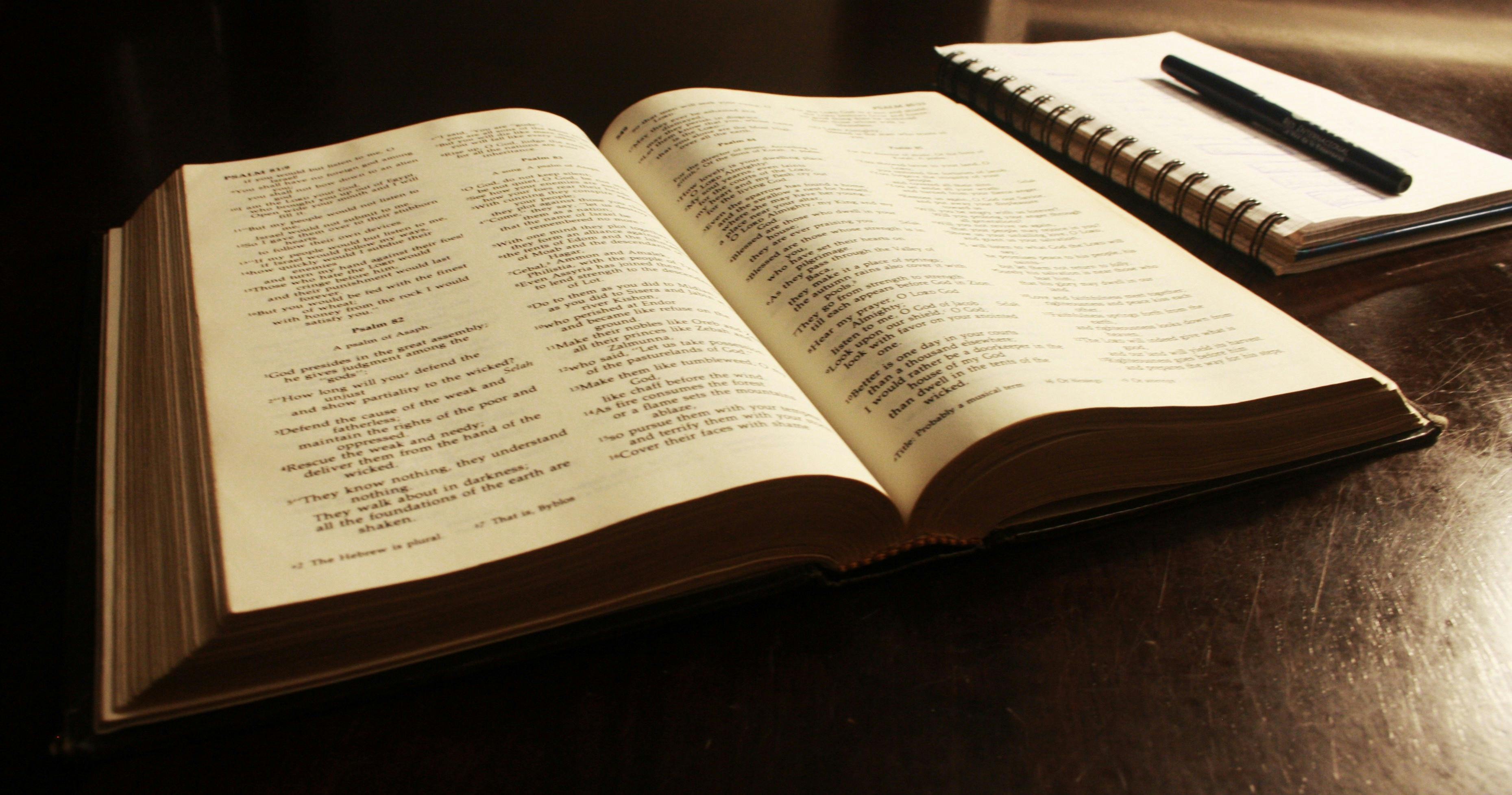 A Church may send teaching to other Churches – Acts 11:22-23; 13-15; Col. 4:16
A church may support its own evangelist – 1 Cor. 9:11-13; 2 Cor. 11:8; 2 Cor. 12:13;
A church may send support to a remote preacher – Phil. 4:14-16;
Several churches may support a remote preacher – 2 Cor. 11:8
Biblical Patterns - Church Cooperation in Evangelism
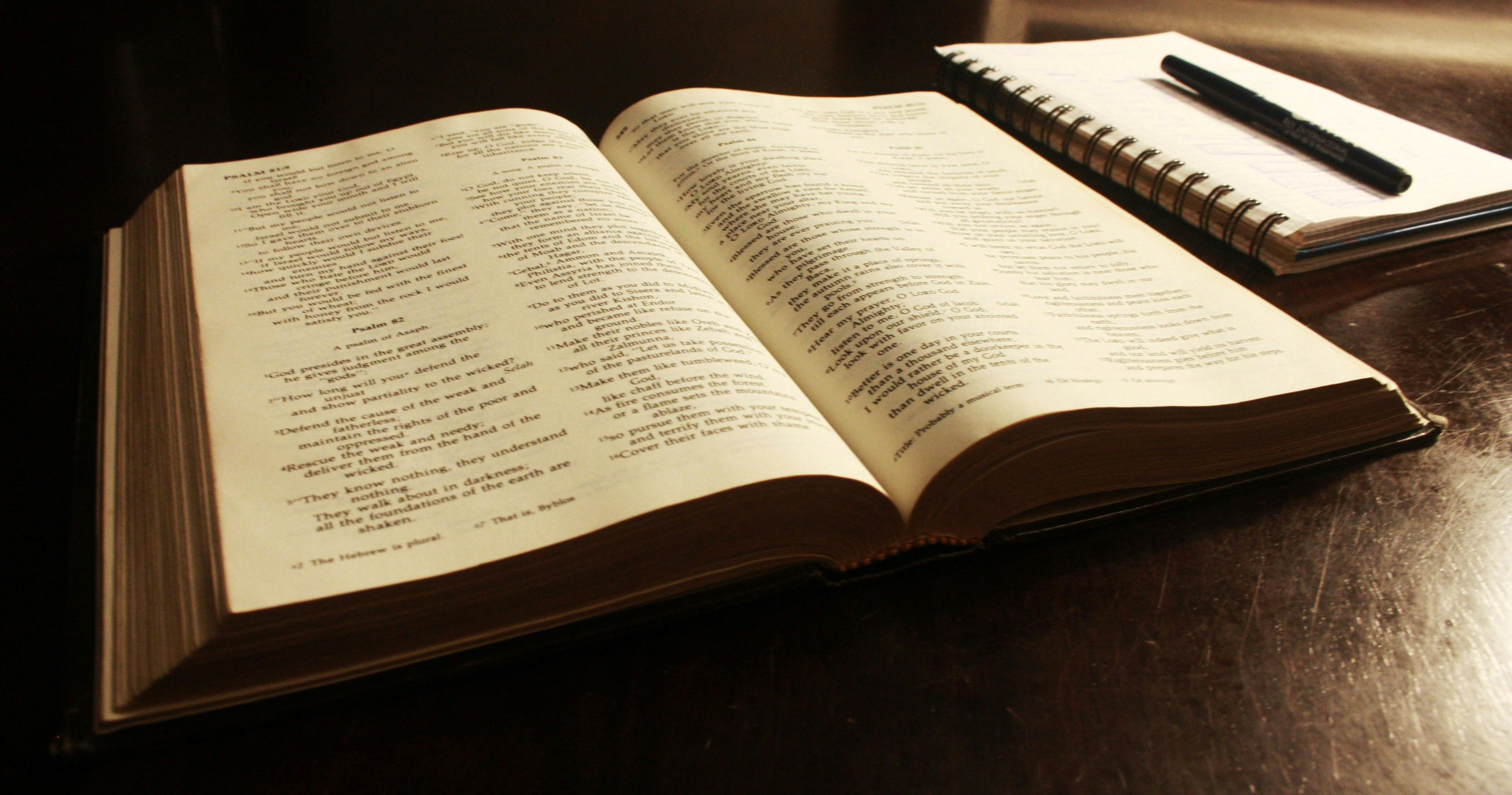 Biblical Pattern for Church Cooperation in Evangelism
One Church may send teaching to other churches
The church at Antioch sent Paul on three Missionary Journeys – Acts 13-15
The Jerusalem church sent Barnabas to Antioch – Act 11:22-23
The church at Antioch sent Paul and Barnabas to the Jerusalem church – Acts 15
No loss of autonomy
Each church equally related to preaching gospel
One church teaching another church does not diminish its ability or responsibility
It does not diminish its independence, or equality, or autonomy
The Sponsoring Church ASSUMES a responsibility and a work not given Elders – I Pet. 5:2; Acts 20:28
They assume the work of preaching the gospel for multiple churches
They assume oversight of the work and money of multiple churches
They assume a dominant position in that work with sending church only being fund raising organization for them
They have in effect become diocesan elders in that work – Elders over work of other churches
Sending Churches Lose their equality, autonomy, and independence
Loss of equality because the Sponsoring Church does all the work, and makes all the decisions about that work
Loss of autonomy because the Sponsoring Church has complete control of funds of sending churches
Loss of independence each sending church is totally dependent upon sponsoring church in that work
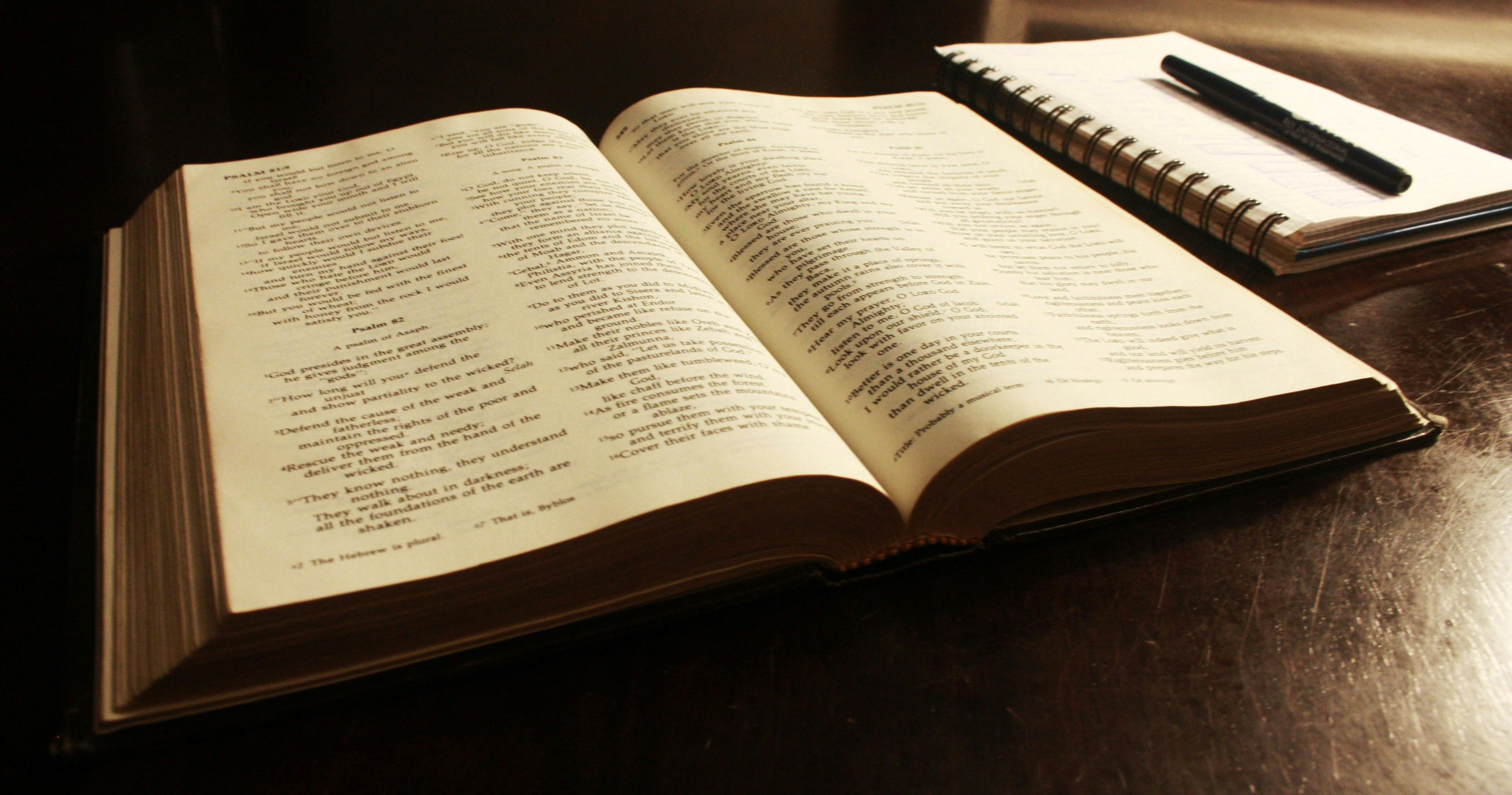 Biblical Pattern for Church Cooperation in Evangelism
2.  One Church may support its own evangelist
Corinth had the right to support their own evangelist – 1 Cor. 9:11-14
Paul did not exercise that right – 2 Cor 12:13
If Paul made Corinth feel inferior by them not supporting him while others did
He says forgive me that wrong, if I made you feel inferior
He robbed other churches to do them service – 2 Cor. 11:8; 1 Cor. 9:15
3.  Church may send support to an evangelist at another church
Paul received support from other places to  preach at Corinth – 2 Cor. 11:8
Paul chose not to have Corinth support him while he received remote support – 2 Cor. 12:13
Paul was supported by the church at Philippi – Phil 4:14-18
4.  Several churches may support an evangelist at another church 
Paul received support from other churches to preach in Corinth – 2 Cor. 11:8
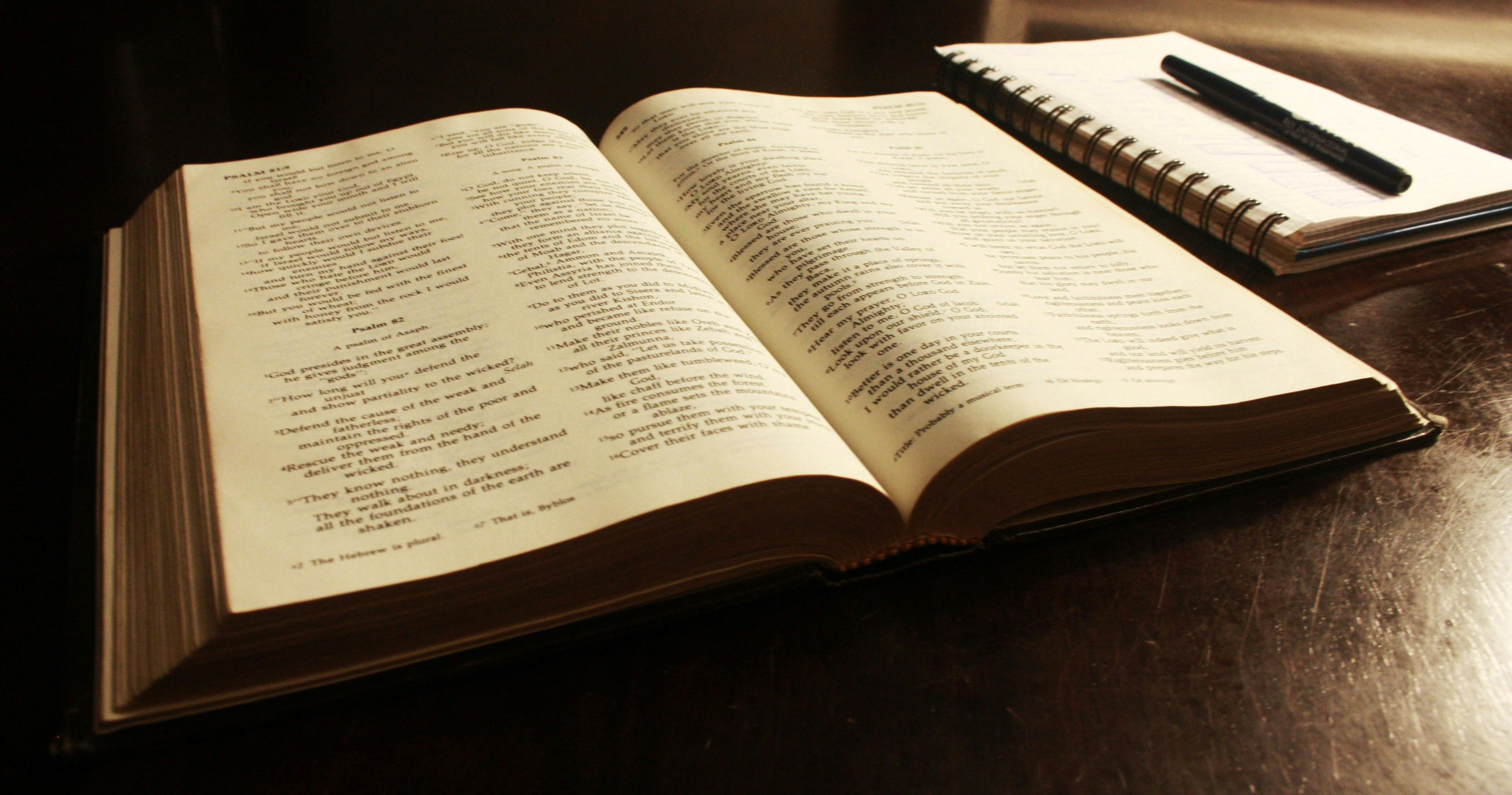 Biblical Pattern for Church Cooperation in Evangelism
All Churches are Equally Related in Evangelism Mt. 28:18
No church can have an abundance that it may surrender to another church
Lectures on Church Cooperation and Orphan Homes by Thomas B. Warren , pg 40 under The Proposition
“Here is a statement of what I’m undertaking to prove: ‘The scriptures teach that one church may (has the right to) contribute to (send funds to, render assistance to) another church which has assumed (or undertaken) the oversight of a work to which both churches sustained the same relationship before the assumption of the oversight’.”
Notice both churches sustain the same relationship to the work of evangelism
The elder of one church ASSUMES THE OVERSIGHT or that work (by what scriptural right??)
They sustained the same relationship BEFORE THE ASSUMPTION OF THE OVERSIGHT 
That is exactly the problem with the Sponsoring Church, there is a changed relationship between churches
Sponsoring church that is actually doing the work, and sending churches are merely fund raisers for that church
Those giving church have surrendered their work to the Sponsoring Church, creating a changed relationship
No Sponsoring Church can do the work of evangelism for other churches
In Benevolence, churches can be unequal in that need
One church my be unequal to other churches due to a greater need – 2 Cor. 8:13-14
This is the reason for the distinctive pattern in Benevolence, which will be discussed next
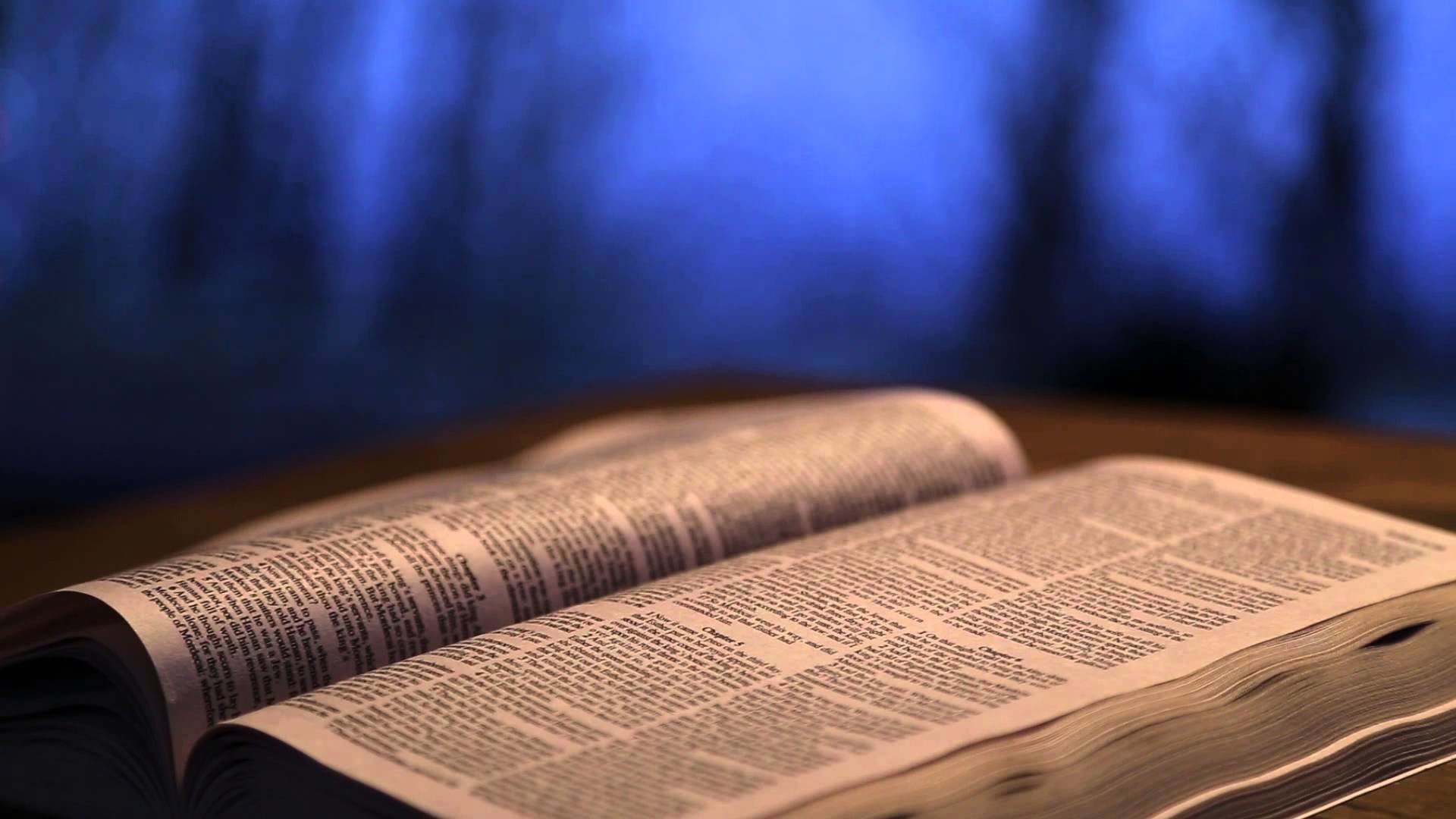 God, not man, must be our guide
Acts 14:23 – God determined elders were to be appointed in every church
Acts 14:23 – God determined that each church had a plurality of elders
1 Pet. 5:2 – The oversight of each eldership was limited to flock among you
Acts 20:28-31 – The elders of each church were to be on guard for error
Man cannot be the guide in religion
Multiple church works can be overseen by a Sponsoring Church eldership
As is done with West Coast School of Preaching and Ghana Bible College
We Must Get Back to the Bible
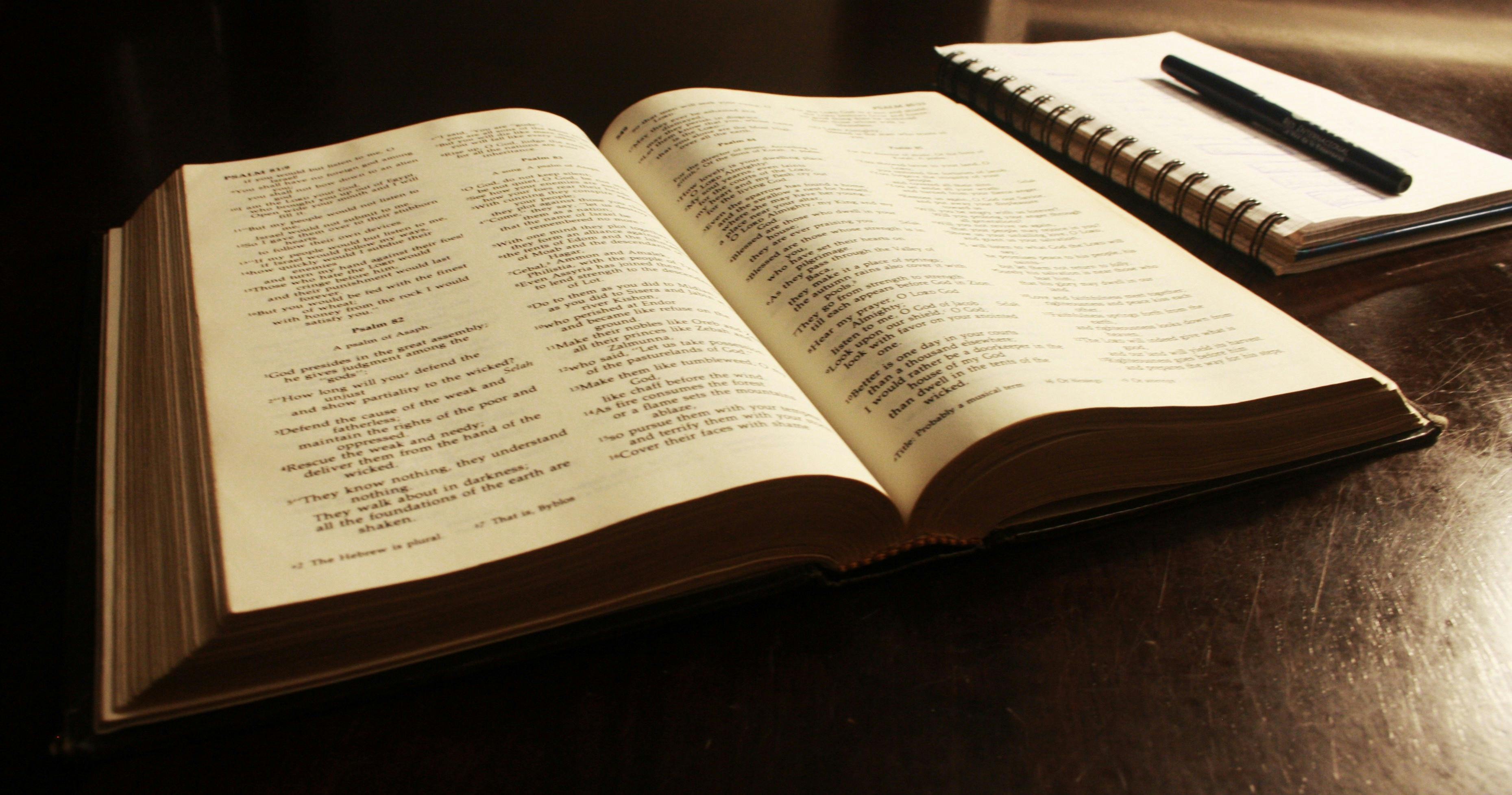 Each church raises its own funds by freewill 1st day of the week offering of its own members – 1 Cor. 16:1-2
Each church selects its own messengers – 1 Cor. 16:3-4; 2 Cor. 8:19-20
Each church sends to a church in need – I Cor. 16:3; Acts 11:29
Churches may send to another church or churches when the needy churches cannot care for its own members – Acts 11:27-30; 1 Cor. 16:1-4; Rom. 15:25-27
The purpose for sending from one church to another church is that there may be equality – 2 Cor. 8:13-14; 
No single church ever acted as a Sponsoring Church for other churches beyond its own local needs – No Authorizing Passages
Biblical Patterns - Church Cooperation in Benevolence
Biblical Pattern for Church Cooperation in Benevolence
1.  Each church raises its own funds
By its own first day of the week contribution of its own members
They never sent the money to a Sponsoring Church for all churches in an area

1 Cor. 16:1-2 Now concerning the collection for the saints, as I directed the churches of Galatia, so do you also.  2  On the first day of every week each one of you is to put aside and save, as he may prosper, so that no collections be made when I come. 

Churches didn’t work by a Sponsoring Church to send to the need
Each church send directly to the need

New American Standard Bible: 1995 update
Biblical Pattern for Church Cooperation in Benevolence
Each church selected its own messengers to carry its own funds
Each church sent their own contribution by its own messengers

1 Cor. 16:3-4 When I arrive, whomever you may approve, I will send them with letters to carry your gift to Jerusalem;  4  and if it is fitting for me to go also, they will go with me. 

2 Cor. 8:19-20 We have sent along with him the brother whose fame in the things of the gospel has spread through all the churches;  19  and not only this, but he has also been appointed by the churches to travel with us in this gracious work, which is being administered by us for the glory of the Lord Himself, and to show our readiness,  20  taking precaution so that no one will discredit us in our administration of this generous gift; 


 They didn’t just hand the money over to the apostle 
Not even an apostle commanded them to hand him the money
Whomever you approve, I will send letters to carry your gift
He recognized  congregational independence, if fitting for me to go….

 New American Standard Bible: 1995 update
Biblical Pattern for Church Cooperation in Benevolence
A church or churches may send to another church in need
When the church is unable to care for its own needy saints

Acts 11:27-30   Now at this time some prophets came down from Jerusalem to Antioch.  28  One of them named Agabus stood up and began to indicate by the Spirit that there would certainly be a great famine all over the world. And this took place in the reign of Claudius.  29  And in the proportion that any of the disciples had means, each of them determined to send a contribution for the relief of the brethren living in Judea.  30  And this they did, sending it in charge of Barnabas and Saul to the elders. 
1 Cor. 16:1-4  Now concerning the collection for the saints, as I directed the churches of Galatia, so do you also.  2  On the first day of every week each one of you is to put aside and save, as he may prosper, so that no collections be made when I come.  3  When I arrive, whomever you may approve, I will send them with letters to carry your gift to Jerusalem;  4  and if it is fitting for me to go also, they will go with me. 
Rom. 15:25-27 but now, I am going to Jerusalem serving the saints.  26  For Macedonia and Achaia have been pleased to make a contribution for the poor among the saints in Jerusalem.   27  Yes, they were pleased to do so, and they are indebted to them. For if the Gentiles have shared in their spiritual things, they are indebted to minister to them also in material things. 
  
New American Standard Bible: 1995 updated
Biblical Pattern for Church Cooperation in Benevolence
5.  The Purpose of sending from one church to another – equality
2 Cor. 8:13-14 For this is not for the ease of others and for your affliction, but by way of equality—  14  at this present time your abundance being a supply for their need, so that their abundance also may become a supply for your need, that there may be equality; 
Not economic equality
Equality from want and famine under temporary means
There is no authority for a permanent human institution to care for brotherhood needs
Such as the Church of Christ Disaster Relief Fund
Such as the Herald of Truth
Such as West Coast School of Preaching or Ghana Bible College
  

 New American Standard Bible: 1995 update
Biblical Pattern for Church Cooperation in Benevolence
6.  No church ever acted as a Sponsoring Church for other churches
One church did not act as a dispersing or receiving church for other churches beyond its own number.
Because of an emergency need, famine, temporary measures are necessary
To bring about equality among the churches – 2 Cor. 8:13-14
There was no pooling of funds found in the New Testament
Churches cooperated independently and autonomously
There was never centralized control over other churches or their work
  Sponsoring Churches violate the autonomy and independence of other churches
Sending churches are cooperating with Sponsoring Churches in an unscriptural way
The sending churches cooperate collectively, unequally, dependently and with a loss of autonomy
The Sponsoring Church has all the oversight and control of funds from many churches
New Testament churches followed biblical cooperation among churches
They cooperated independently, autonomously and equally with every other church
The purpose was that there might be equality, not central control of other churches and funds

 New American Standard Bible: 1995 update
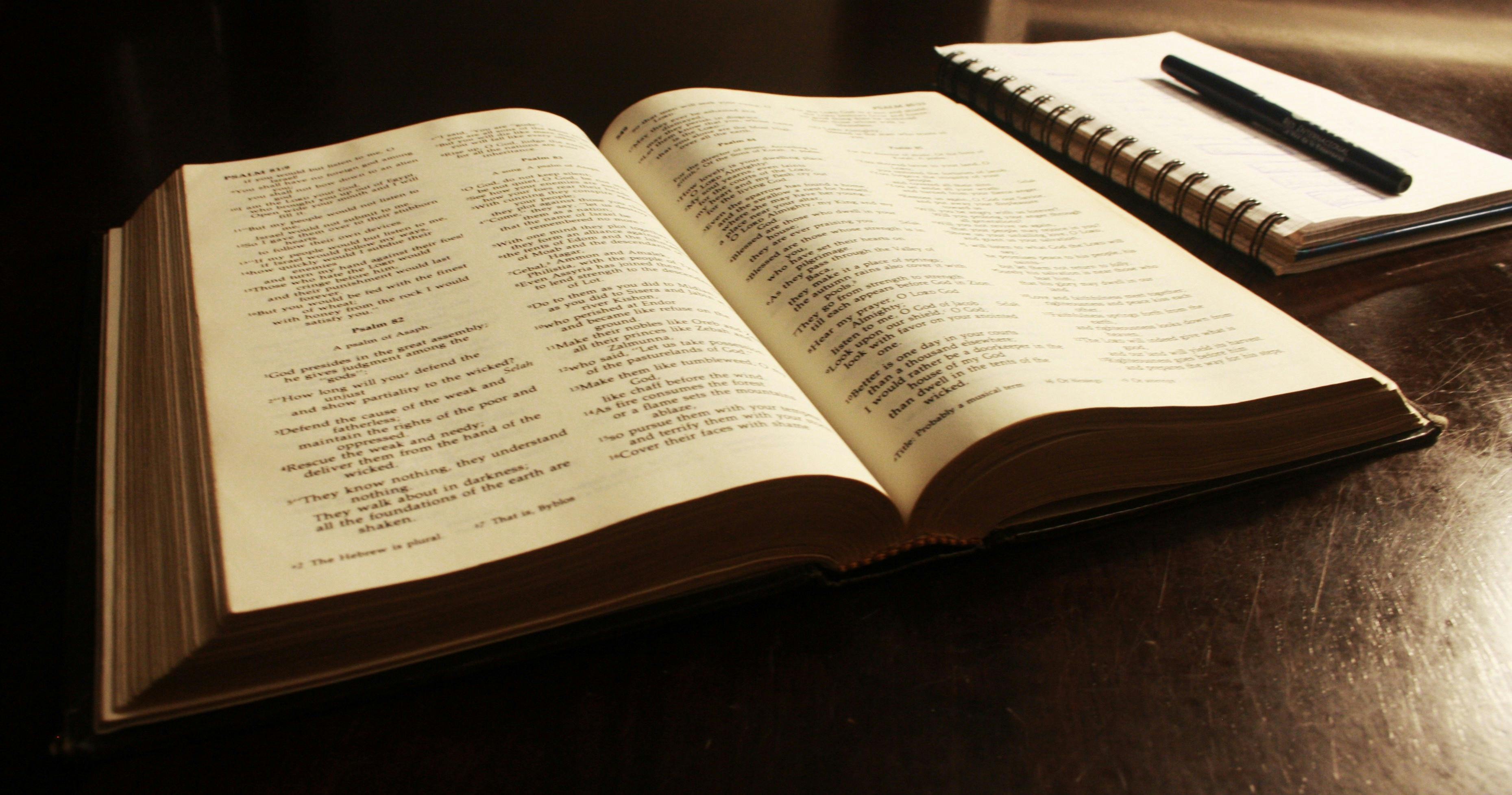 Let’s Examine Warren’s “Proofs” in Light of the Scriptures
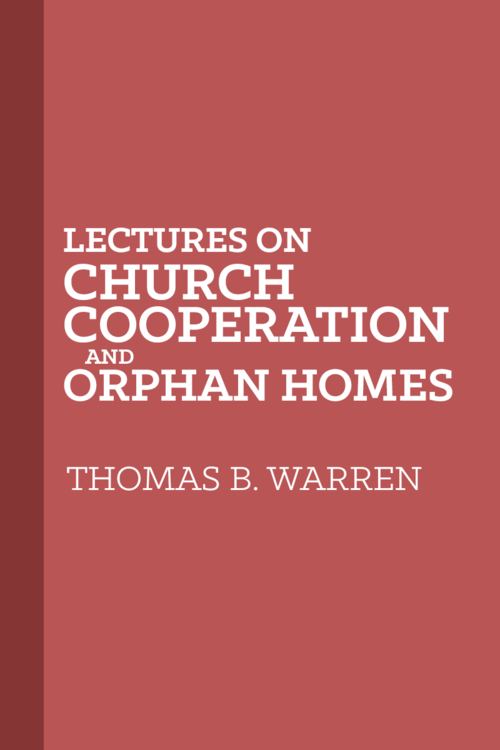 Warren’s 9 Point Biblical Proofs of Proposition on Church Cooperation, pg. 39-90
“Every congregation rests under the obligation to strive to save souls (of course, the Lord does the saving ) by means of evangelism (making known the gospel message.”  

AGREED, NO PROBLEM HERE
Every church is equally related to work of Evangelism

Mt. 28:19-20 – The Great Commission set forth
Phil. 2:15-16 – Holding forth the word of life
1 Tim. 3:15 – The church is the Pillar and support of the truth
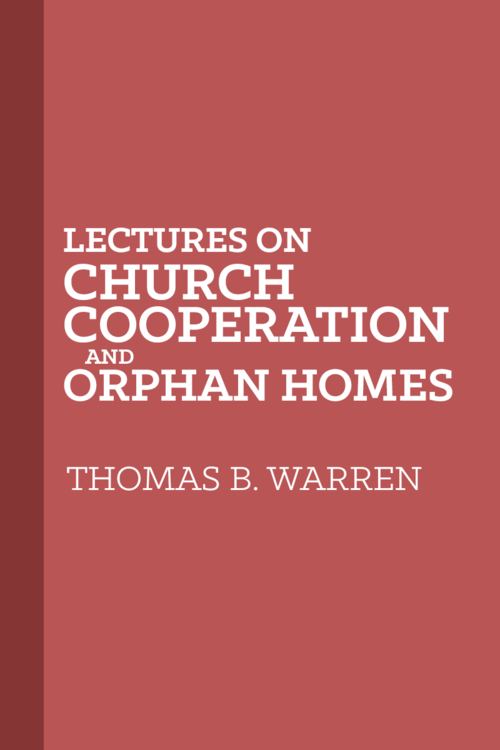 Warren’s 9 Point Biblical Proofs of Proposition on Church Cooperation, pg. 39-90
2.  “Every Congregation has the right (liberty of action) to seek to meet this obligation by undertaking the accomplishing of one or more various works.”
“By this, I simply  mean that a congregation has a right to ‘will’ to accomplish specific work in meeting the general obligation of making known the ‘good message’.”
2 Cor. 8:10-12 – And in this I give advice: It is to your advantage not only to be doing what you began and were desiring to do a year ago; 11 but now you also must complete the doing of it; that as there was a readiness to desire it, so there also may be a completion out of what you have. 12 For if there is first a willing mind, it is accepted according to what one has, and not according to what he does not have.
This passage deals with BENEVOLENCE for the Jerusalem saints
This passage has nothing to do with EVANGELISM
We cannot mix the patters between different things





The New King James Version
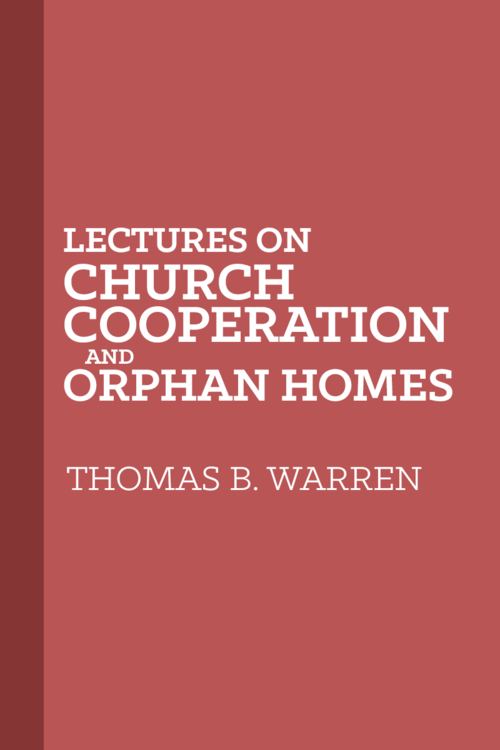 Warren’s 9 Point Biblical Proofs of Proposition on Church Cooperation, pg. 39-90
Mixing the patterns in the plan of salvation
Alien Sinner Pattern
Acts 2:38  Repentance and baptism for forgiveness of sins
Erring Christian Pattern
Acts 8:22 Repent and pray of your wickedness…may be forgiven
We cannot mix the patterns in plan of salvation
Cannot tell an alien sinner to repent and pray for forgiveness
Cannot tell an erring Christian need to repent and be baptized
Mixing the pattern in work of church
Evangelism  Pattern
1 Cor. 9:11-14 – Church may support its own evangelist 
2 Cor. 11:8-9 –  Multiple churches can support an evangelist 
Passage??? – Sponsoring church 
Benevolence – use passages dealing with benevolence
Wrong to mix patters between evangelism and benevolence
As bad as mixing pattern between alien sinner and erring Christian
Mixing the patterns leads to wrong conclusions
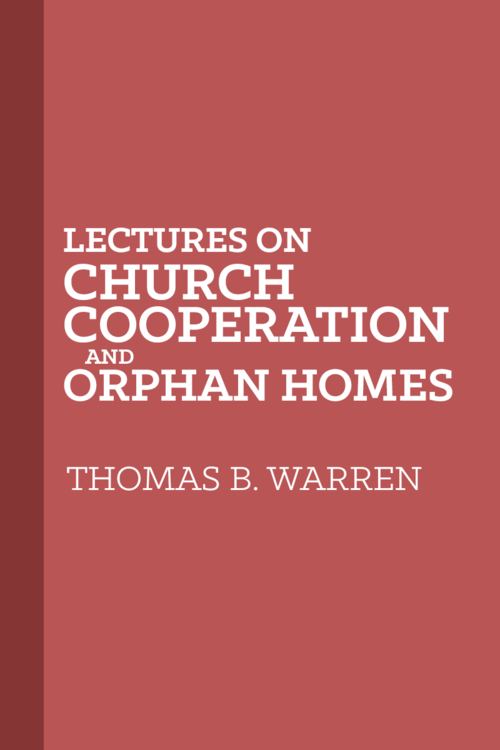 Warren’s 9 Point Biblical Proofs of Proposition on Church Cooperation, pg. 39-90
3. “After willing (deciding) to do it (the accomplishing of a specific work), a congregation has the right to do it.”
  2 Cor. 8:10-11 – And in this I give advice: It is to your advantage not only to be doing what you began and were desiring to do a year ago; 11 but now you also must complete the doing of it; that as there was a readiness to desire it, so there also may be a completion out of what you have.
Yes, but only if that work is authorized in the scriptures
This passage deals with BENEVOLENCE for the Jerusalem saints
This passage has nothing to do with EVANGELISM
We cannot mix the patters between different things
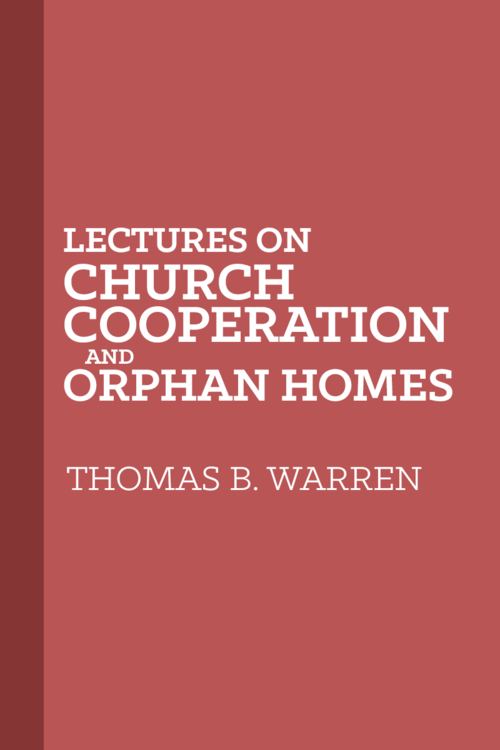 Warren’s 9 Point Biblical Proofs of Proposition on Church Cooperation, pg. 39-90
4. “Before either of the two churches has oversight of the accomplishing of a specific work, the two churches are ‘equally related’ to that specific work, in the sense that neither of them has oversight of the accomplishing of that specific work.”
There was no scriptural support for this point given.
He simply uses human reasoning to prove his point.
The scriptures teach 
Each local church has oversight of its own work only
1 Pet 5:2  Shepherd the flock of God which is among you, serving as overseers, not by compulsion but willingly, not for dishonest gain but eagerly
All churches are equally related to the work of Evangelism
No church can scripturally oversee the work of another church
That specific work has to have scriptural authority to do it
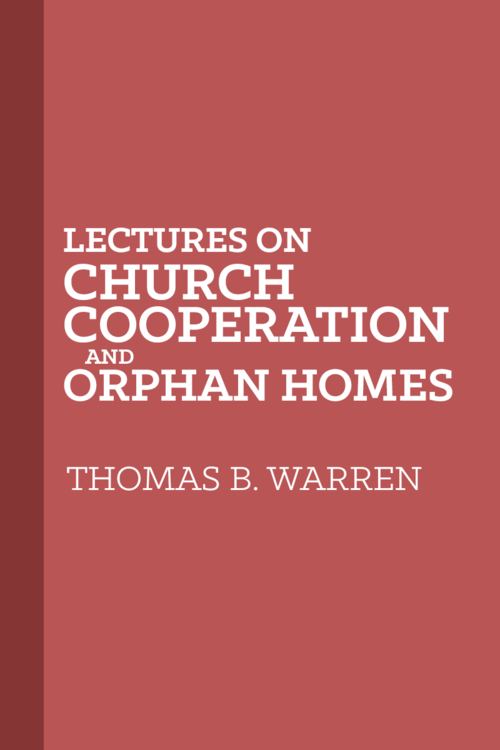 Warren’s 9 Point Biblical Proofs of Proposition on Church Cooperation, pg. 39-90
5. “A ‘change of relationship’ occurs when one of the churches actually undertakes (has covenanted, contracted, done whatever is necessary in a particular case to bring the accomplishing of the specific work under its oversight) the accomplishing of a specific work.”
“Now, brethren that’s all there is to point number five: a change of relationship occurs when elders of a congregation sign a contract for a particular radio program.  The scriptural proof? Acts 20:28; 1 Pet. 5:2; Heb. 13:7,17.”
That is the problem with the sponsoring church error
There should be NO change is relationships in Evangelism
Each church equally related to the work of Evangelism
Each are independent, autonomous and separate churches
That is God’s design for the church without human institutions
Each ALWAYS sustains the same relationship to the other
Lets look at his scriptural proof of this changed relationship
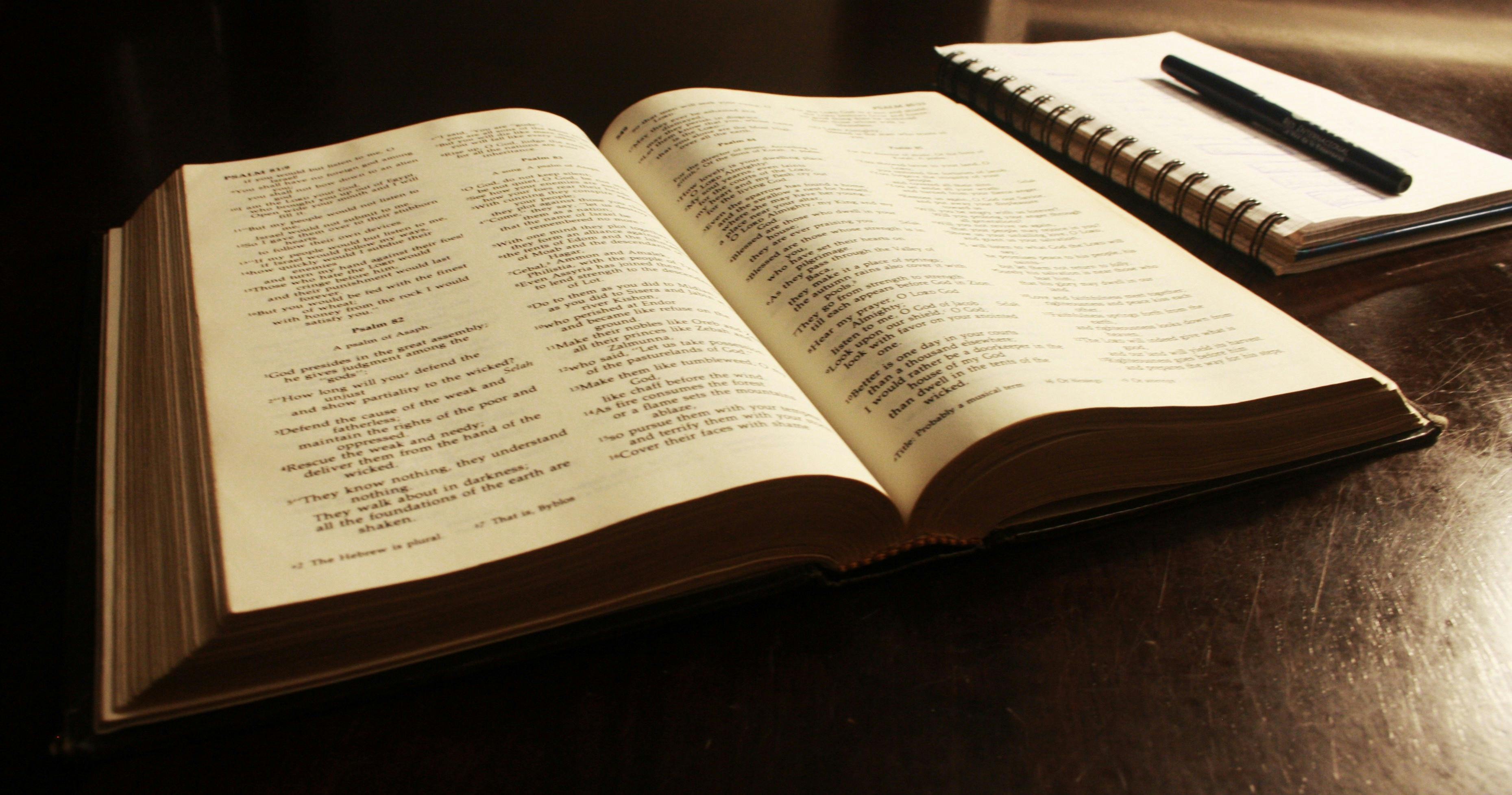 Warren’s 9 Point Biblical Proofs of Proposition on Church Cooperation, pg. 39-90
Acts 20:28 – “Be on guard for yourselves and for all the flock, among which the Holy Spirit has made you overseers, to shepherd the church of God which He purchased with His own blood. 
1 Pet. 5:2 – shepherd the flock of God among you, exercising oversight not under compulsion, but voluntarily, according to the will of God; and not for sordid gain, but with eagerness; 
Heb. 13:7, 17 – Remember those who led you, who spoke the word of God to you; and considering the result of their conduct, imitate their faith. ..17 And with whom was He angry for forty years? Was it not with those who sinned, whose bodies fell in the wilderness? 

These passages show NO change is relationships between churches
Each church sustains the same relationship with every church
“Elders of a church have oversight of that church and its work only”
The change is relationship comes in the sponsoring church

New American Standard Bible: 1995 update
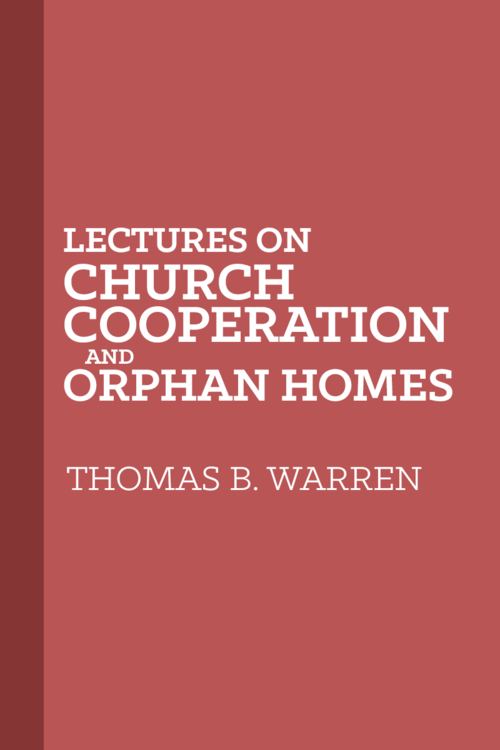 Warren’s 9 Point Biblical Proofs of Proposition on Church Cooperation, pg. 39-90
The sponsoring church changes the relationship between churches
The sponsoring church oversees the funds of other churches
The sponsoring church does all the work, makes all decisions, all oversight
The giving churches become subservient to the Sponsoring Church
They have no say in the work, how the money is spent, in oversight
The giving churches are only fund-raising agents for the Sponsoring Church
Is the sponsoring church doing only the work of one congregation?
If so, giving churches do no work in evangelism with those funds, they are lost
Are giving churches doing ANY work in evangelism by supporting S.C.?  NO!!
Then they are simply fund-raising institutions for the Sponsoring Church
Thus, they become subservient to the Sponsoring Church in that work
Is the Sponsoring Church doing the work of multiple churches?
If so, then the sponsoring church is overseeing the work of multiple churches
Again, a subservient relationship occurs with the Sponsoring Church
One eldership is overseeing the funds and work of multiple churches
Either way, it is unscriptural and sinful for it to exist
“Elders of a church have oversight of that church and its work only; elders do not have oversight of two or more churches”, pg. 69
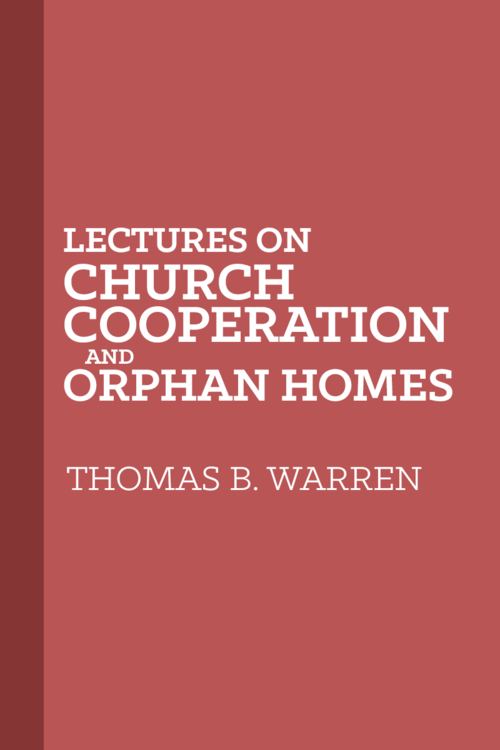 Warren’s 9 Point Biblical Proofs of Proposition on Church Cooperation, pg. 39-90
6. “Another church may give assistance to the church to aid it in the accomplishing of this specific work.”

Talks about the Houston Music Hall Meeting same as S.C.
If so, then it should not have been done that way
I don’t know anything about how funds were raised for that meeting
If it was as portrayed in pgs. 70-74 it was wrong
But two wrongs do not make it right
Scriptures to support this point
Acts 11:27-30
2 Cor. 8:1-5, 12
Rom. 15:26-28
Acts 15:23-32
Every one of these passages deal with benevolence not evangelism
Point #1 Every church has obligation to save souls by evangelism
So he is talking about evangelism, then switches to passages for benevolence
We cannot mix the pattern anymore here than in the plan of salvation
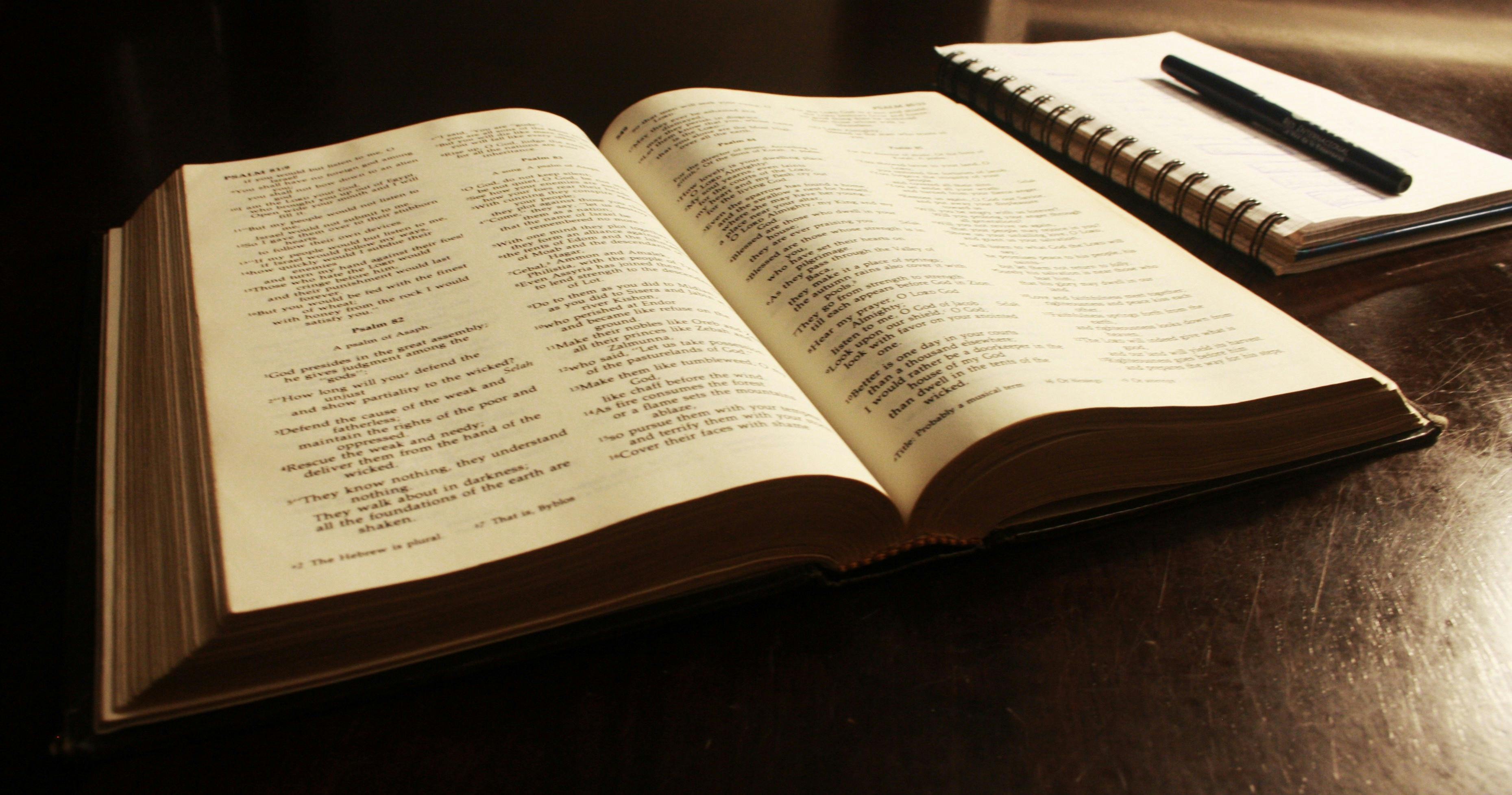 Warren’s 9 Point Biblical Proofs of Proposition on Church Cooperation, pg. 39-90
Acts 11:27-30 Now at this time some prophets came down from Jerusalem to Antioch.  28  One of them named Agabus stood up and began to indicate by the Spirit that there would certainly be a great famine all over the world. And this took place in the reign of Claudius. 29  And in the proportion that any of the disciples had means, each of them determined to send a contribution for the relief of the brethren living in Judea.  30  And this they did, sending it in charge of Barnabas and Saul to the elders. 
“1. The assistance which one church may give to another church may involve physical needs” (benevolence whs).
Warren keeps switching between evangelism and benevolence
There are different patterns in evangelism and benevolence
Just as there are different patterns in alien sinners and erring Christians
If we keep mixing the patterns, we will reach a erroneous conclusion


New American Standard Bible: 1995 update
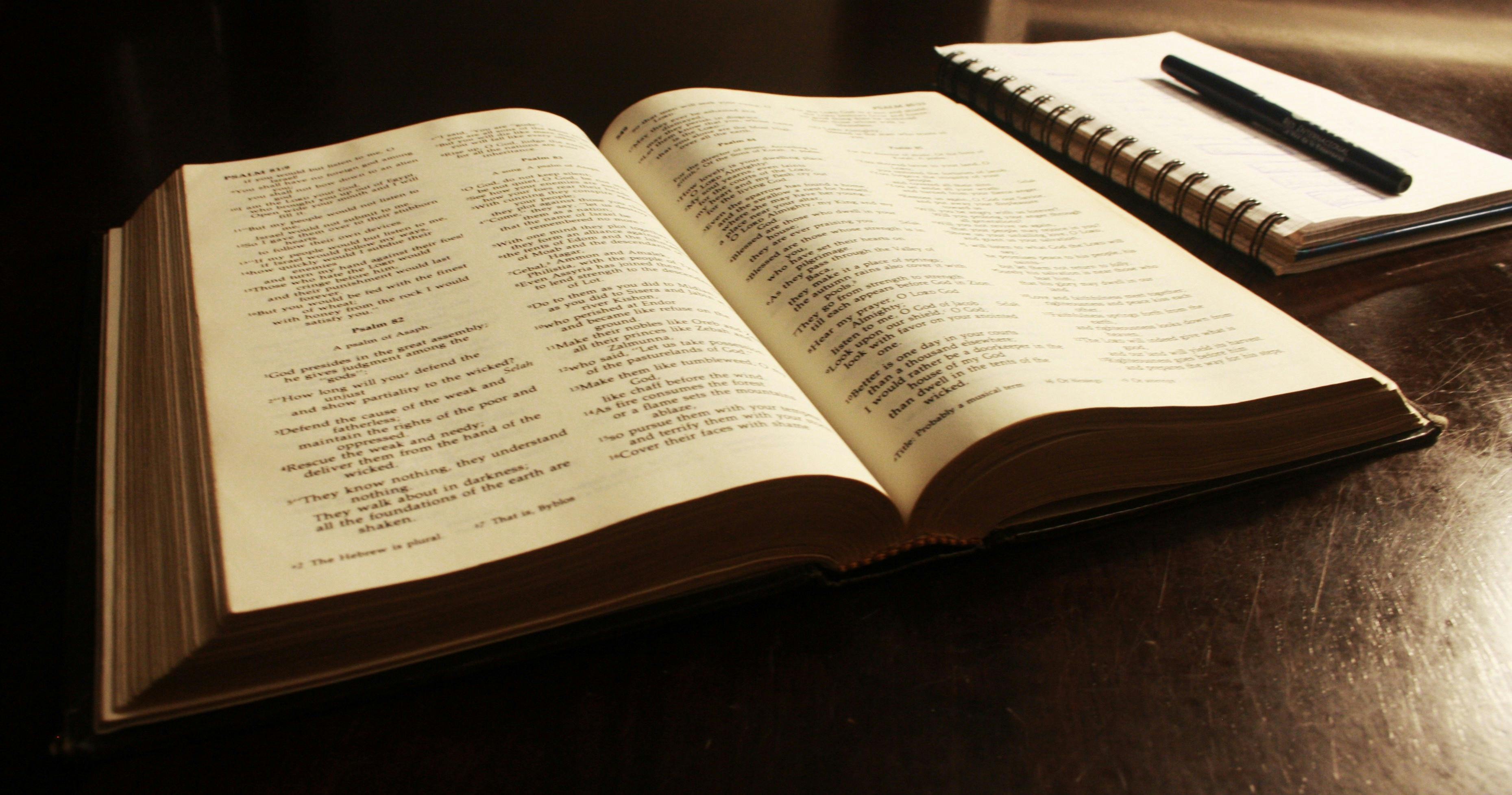 Warren’s 9 Point Biblical Proofs of Proposition on Church Cooperation, pg. 39-90
2 Cor. 8:1-5, 12 –  Now, brethren, we wish to make known to you the grace of God which has been given in the churches of Macedonia,  2  that in a great ordeal of affliction their abundance of joy and their deep poverty overflowed in the wealth of their liberality.  3  For I testify that according to their ability, and beyond their ability, they gave of their own accord,  4  begging us with much urging for the favor of participation in the support of the saints,  5  and this, not as we had expected, but they first gave themselves to the Lord and to us by the will of God…12  For if the readiness is present, it is acceptable according to what a person has, not according to what he does not have. 
“Now if you are going to oppose church cooperation, is this going to be the point of your opposition?”
We support scriptural, not unscriptural cooperation 
2 Cor. 8:1-5, 12 is an example of scriptural cooperation
But this passage is for benevolence not evangelism
Again, switching the patterns will offer an unsound conclusion

 New American Standard Bible: 1995 update
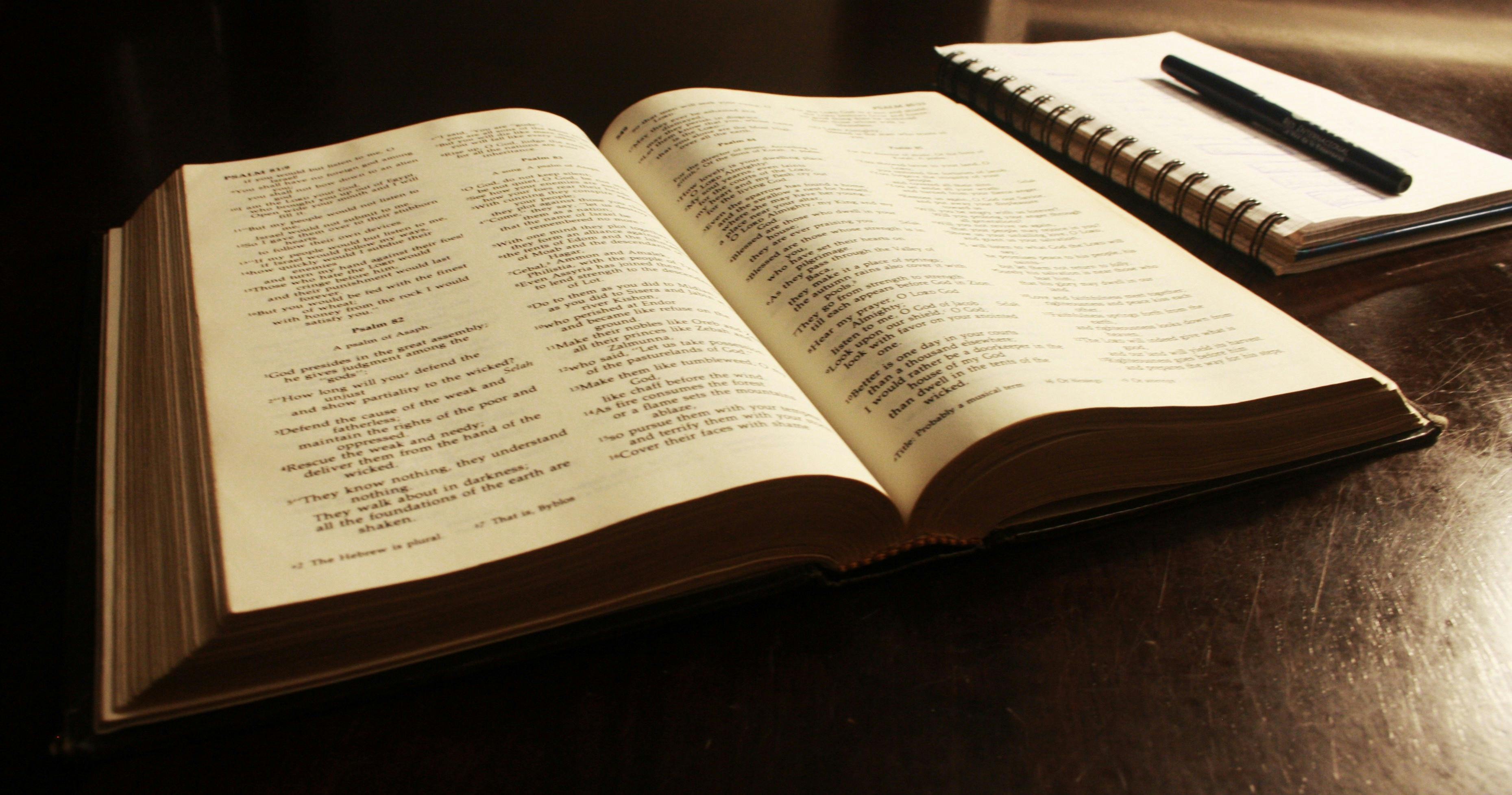 Warren’s 9 Point Biblical Proofs of Proposition on Church Cooperation, pg. 39-90
Rom. 15:26-28 – For Macedonia and Achaia have been pleased to make a contribution for the poor among the saints in Jerusalem.  27  Yes, they were pleased to do so, and they are indebted to them. For if the Gentiles have shared in their spiritual things, they are indebted to minister to them also in material things.  28  Therefore, when I have finished this, and have put my seal on this fruit of theirs, I will go on by way of you to Spain. 
“I’ll not take time to read all the passage…but in this passage we find that the churches of Macedonia had given out of their ‘deep poverty’ so that the ‘poor among the saints’ in Jerusalem (Compare Romans 15:26-28) might be assisted.  I believe this passage authorizes a church to assist other churches or individuals in physical matters. I believe it also authorizes such assistance in spiritual matters also, but that is another point.”
“I believe” is far different from proving from the bible it is right
This passage deals with benevolence not evangelism
Again, he is mixing the pattern between benevolence & evangelism
Why can’t we teach alien saints to just repent and pray for ROS
Because that is switching the patterns, just like he is doing


 New American Standard Bible: 1995 update
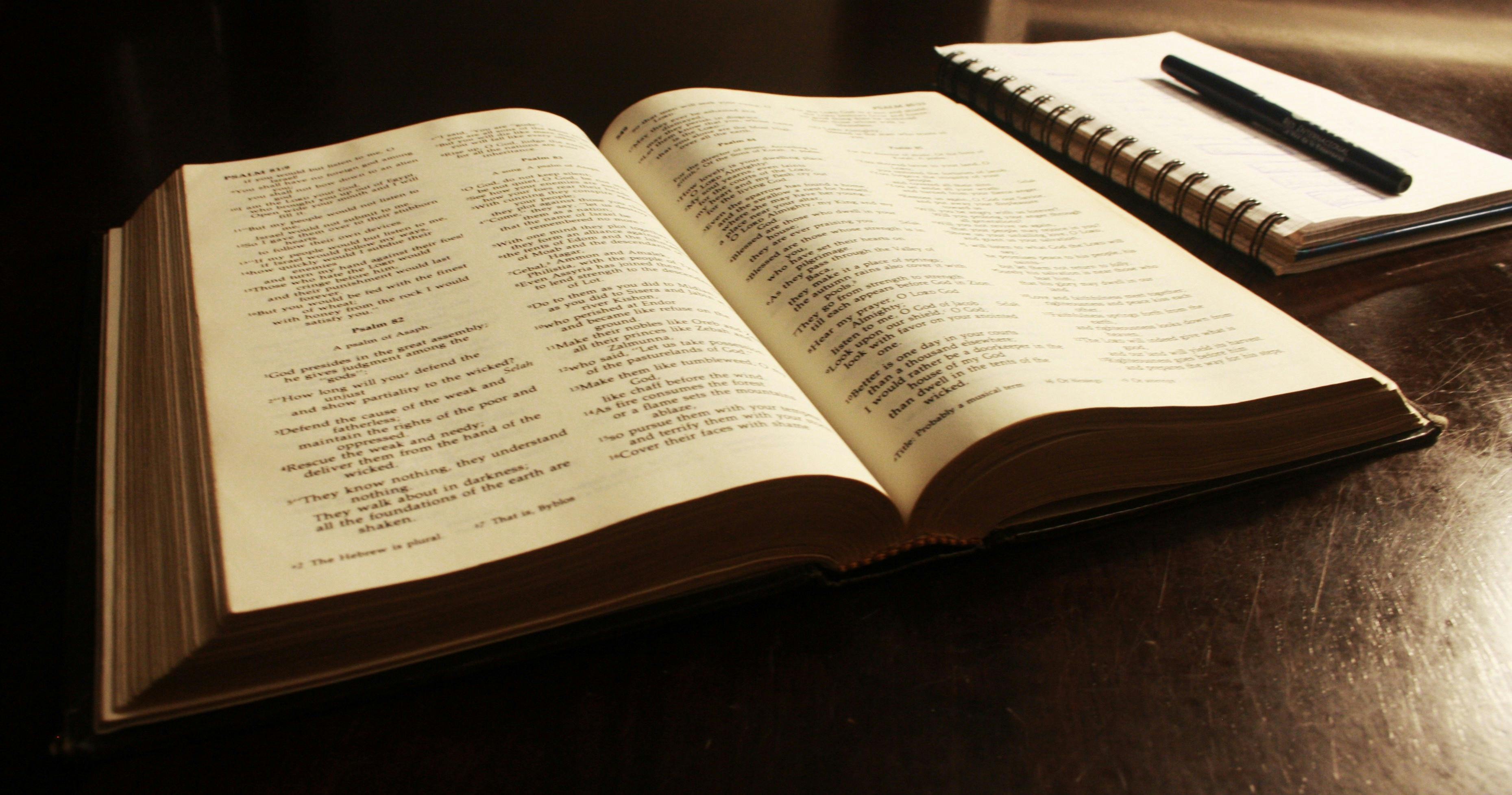 Warren’s 9 Point Biblical Proofs of Proposition on Church Cooperation, pg. 39-90
Acts 15:23-32 and they sent this letter by them, “The apostles and the brethren who are elders, to the brethren in Antioch and Syria and Cilicia who are from the Gentiles, greetings.  24  “Since we have heard that some of our number to whom we gave no instruction have disturbed you with their words, unsettling your souls,  25  it seemed good to us, having become of one mind, to select men to send to you with our beloved Barnabas and Paul,  26  men who have risked their lives for the name of our Lord Jesus Christ.  27  “Therefore we have sent Judas and Silas, who themselves will also report the same things by word of mouth.  28  “For it seemed good to the Holy Spirit and to us to lay upon you no greater burden than these essentials:  …30  So when they were sent away, they went down to Antioch; and having gathered the congregation together, they delivered the letter.  31  When they had read it, they rejoiced because of its encouragement.  32  Judas and Silas, also being prophets themselves, encouraged and strengthened the brethren with a lengthy message. 
We only oppose unscriptural cooperation
This passage shows churches may share teaching, so do we
Again, he is switching between benevolence and evangelism
This passage properly shows cooperation in sharing gospel
We support that, just not unscriptural cooperation 

New American Standard Bible: 1995 update
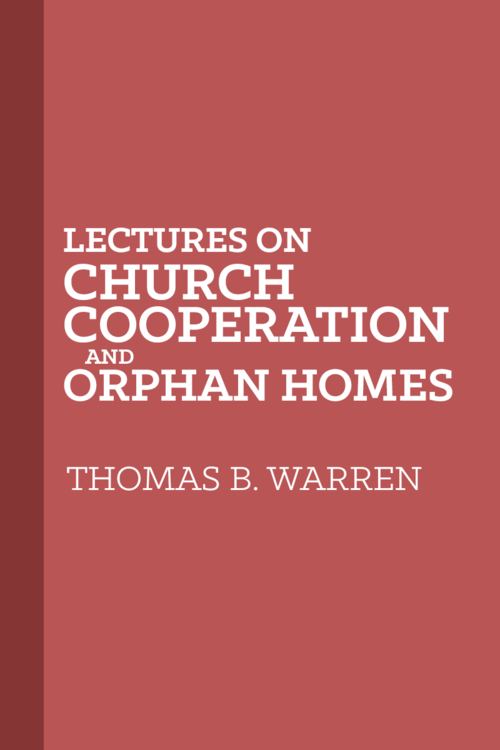 Warren’s 9 Point Biblical Proofs of Proposition on Church Cooperation, pg. 39-90
6. “Another church may give assistance to the church to aid it in the accomplishing of this specific work.”
Warren makes six subpoints of this 6th proof
The assistance which one church may give to another church may involve physical needs.
Yes, churches can cooperate in benevolence
The assistance which one church may give to another church may involve spiritual matters.
Yes, can cooperate in  evangelism
Church cooperation may involve various situations or conditions of churches.
We will consider the 6 subpoints on next 5 sides
The subpoints show how he switches the patterns
He goes seamlessly between benevolence and evangelism
He needs to confuse the patterns to make his proofs agree with what “I believe”
If he does that with benevolence/evangelism why not in plan of salvation and teach the sinners pray for remission of sins?
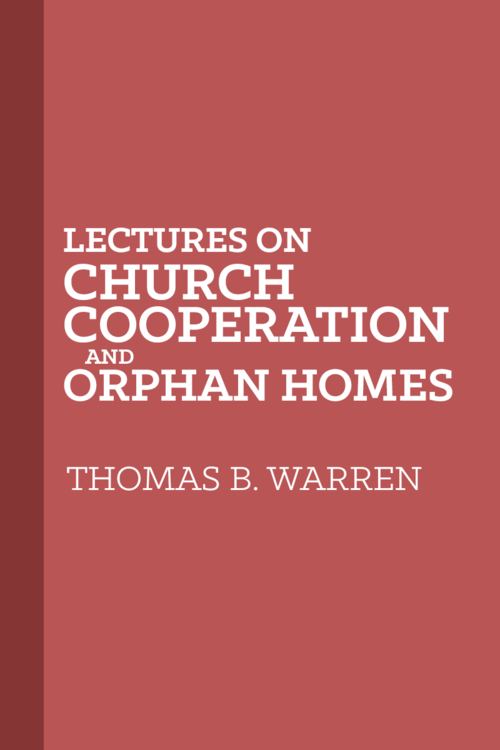 Warren’s 9 Point Biblical Proofs of Proposition on Church Cooperation, pg. 39-90
Warren’s Point #6, subpoint #3, sub-subpoint #3
3.  “Church cooperation may involve various situations or conditions of churches.”
“First, assistance may be given to a church which is not an ‘object of charity’.”
“Second, this assistance may be given by a church with very little power to give, one that is in ‘deep poverty’, to one with more power to give.”
He uses Rom. 15:26 to prove the sub-sub points above.
His eisegesis of the passage follows
“Note the expression …‘poor among the saints’. This shows that in the church at Jerusalem, some of the saints there were poor and some of them were not poor.  The church there had some power to give“There is nothing in the bible to indicate that there were any saints in Macedonia who were not poor.”
We read that passage.  Did you find that there?
The bible doesn’t say some of them were not poor.
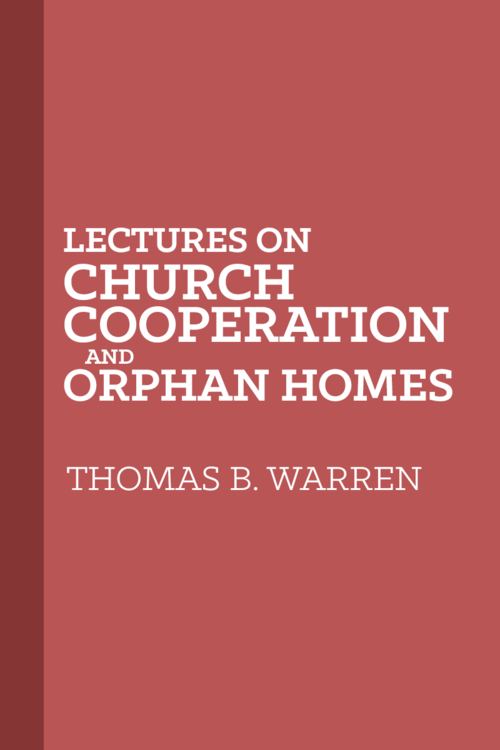 Warren’s 9 Point Biblical Proofs of Proposition on Church Cooperation, pg. 39-90
Warren’s Point #6, subpoint #3, sub-subpoint #3
3.  “Church cooperation may involve various situations or conditions of churches.”
The bible doesn’t say some of them were not poor.
He uses the silence of the scriptures to prove his point
Silence to authorize the church to help poor where there were not poor
“This shows that a church with very little power to give to a church with more power to give.”
He sure finds a lot that is not in the text.  Read the text!!
Rom. 15:26 	For Macedonia and Achaia have been pleased to make a contribution for the poor among the saints in Jerusalem. 
He has to say this because of what Sponsoring Churches do
They create a need, instead of responding to a need
They provide a permanent need for the Sponsoring Church, not to help a church in need
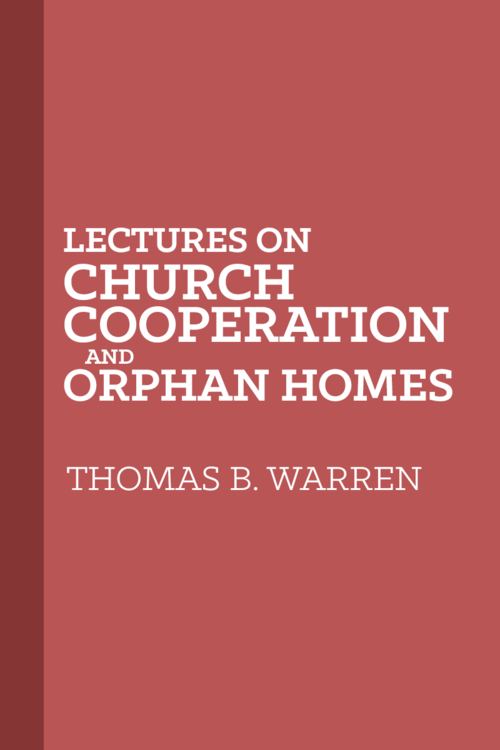 Warren’s 9 Point Biblical Proofs of Proposition on Church Cooperation, pg. 39-90
Warren’s Point #6, subpoint #3, sub-subpoint #3
3.  “Church cooperation may involve various situations or conditions of churches.”
3.	“Third, this assistance may be given when it’s a matter of choice 	with the giving church.”
Every church giving to a need, always does so by choice
4.	“Forth, this assistance may be given when it’s a matter of choice with the 	receiving church.”
“They were in such circumstances as would allow them to let it ba a matter of choice, rather than one of extreme emergency, as some would have us to believe.  Read Romans 15:31 in this connection.”
Rom. 15:31  that I may be rescued from those who are disobedient in Judea, and that my service for Jerusalem may prove acceptable to the saints; 
All this eisegesis to prove a receiving church doesn’t have to be in need to receive emergency help.
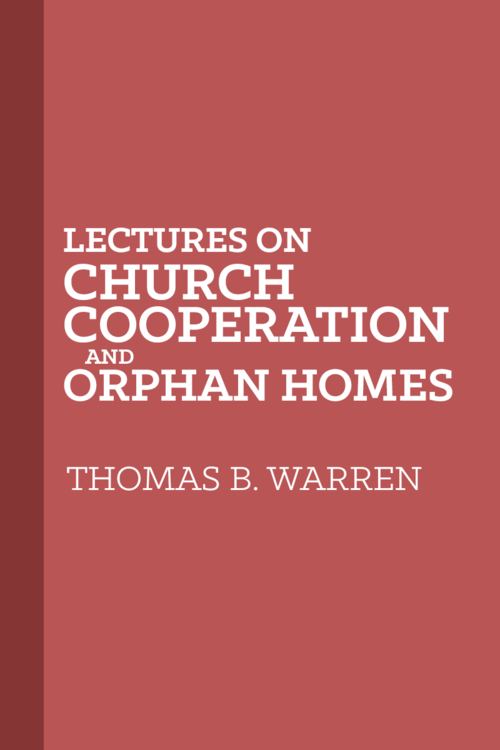 Warren’s 9 Point Biblical Proofs of Proposition on Church Cooperation, pg. 39-90
Warren’s Point #6, subpoint #3, sub-subpoint #3
3.  “Church cooperation may involve various situations or conditions of churches.”
5.	“Fifth, this assistance may be either: (1) ‘Beyond the power’ of the 	giving church, or (2) ‘according to power’, Read 2 Cor. 8:1-5, 12 for 	proof of this.”

I do not deny a church may give sacrificially, beyond their ability.
However, his eisegesis is designed to prove the Sponsoring Church can take on a work beyond their ability.  I deny that.
This passage, however, does not teach a Sponsoring Church can assume a work beyond their ability and beg churches to support it.
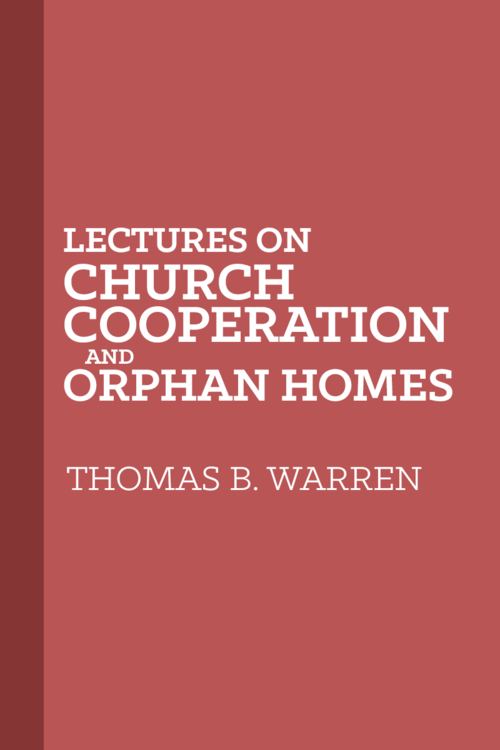 Warren’s 9 Point Biblical Proofs of Proposition on Church Cooperation, pg. 39-90
Warren’s Point #6, subpoint #3, sub-subpoint #3.
3.  “Church cooperation may involve various situations or conditions of churches.”
6.	“Sixth, this assistance is based upon, or grows out of, the principle 	of mutual helpfulness.  This has already been explained previously.  	Read 2 Cor. 8:13, 14 for proof of this.”
2 Cor. 8:13-14  For this is not for the ease of others and for your affliction, but by way of equality —  14  at this present time your abundance being a supply for their need, so that their abundance also may become a supply for your need, that there may be equality; 
Again, he is mixing the patterns between benevolence and evangelism.
Yes, one church can assist another in the realm of benevolence, agreed.
We are opposed to the Sponsoring Church he is attempting to prove.
No scripture yet has shown or proved the Sponsoring Church

  (2 Co 8:1314). (1995). The Lockman Foundation.
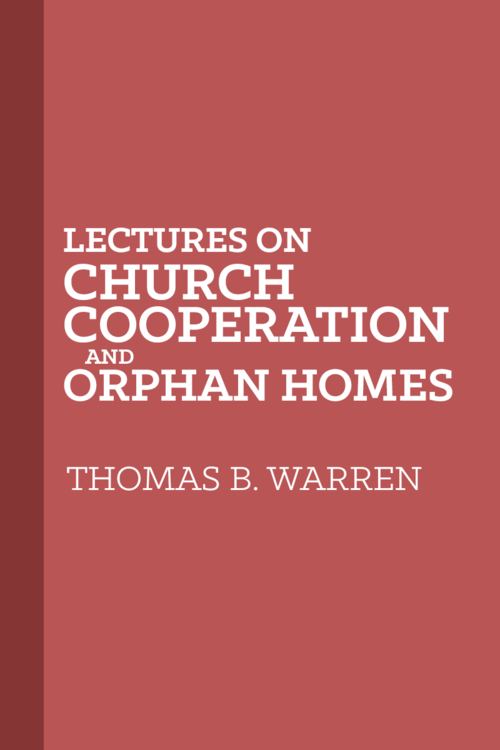 Warren’s 9 Point Biblical Proofs of Proposition on Church Cooperation, pg. 39-90
7. “Elders of a church may have oversight of the accomplishing of a specific work which is beyond the ability of that church, without help from others.”
“We find proof of this point in Acts 11:27-30.”
Acts 11:27-30   Now at this time some prophets came down from Jerusalem to Antioch.  28  One of them named Agabus stood up and began to indicate by the Spirit that there would certainly be a great famine all over the world. And this took place in the reign of Claudius.  29  And in the proportion that any of the disciples had means, each of them determined to send a contribution for the relief of the brethren living in Judea.  30  And this they did, sending it in charge of Barnabas and Saul to the elders. 
“Can elders have oversight of the accomplishing of a work which is being with assistance received from someone else?  This passage shows plainly that they can!”
His point?  If they can do it for benevolence, they can do it for evangelism
Yes, elders do have oversight of money sent for the purpose of benevolence.
Again, he is mixing the patterns between evangelism and benevolence
He needs to show where this is a pattern for evangelism.
New American Standard Bible: 1995 update
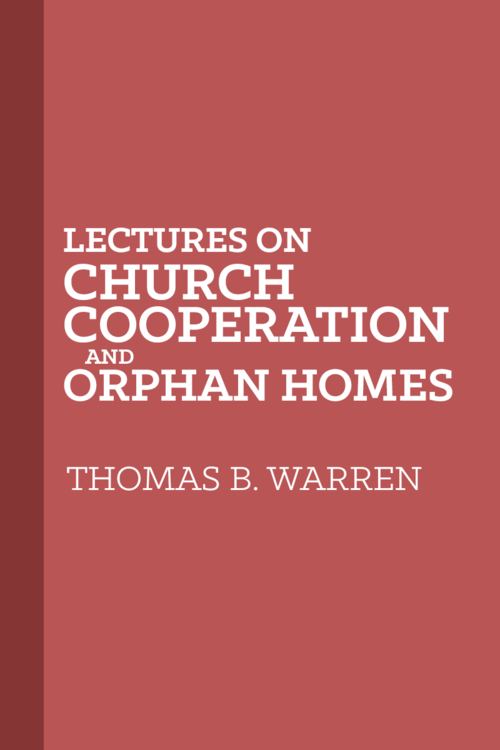 Warren’s 9 Point Biblical Proofs of Proposition on Church Cooperation, pg. 39-90
8. “This work (or the situation involving this specific work) need not have been brought about by some catastrophe.  This means that brethren have a right, in recognizing a need to be met, to undertake the accomplishing of a specific work without waiting for some physical catastrophe (such as drouth, hurricane, tornado, flood, etc.) to occur.”
“The Bible presets authority for many things. In such cases, there are always matters of liberty.  The Bible authorizes us to sing (Eph. 5:14) this is general, in the sense that God didn’t specify whether we should sing with songbooks, or without song books.  We are at liberty to do it either way.”
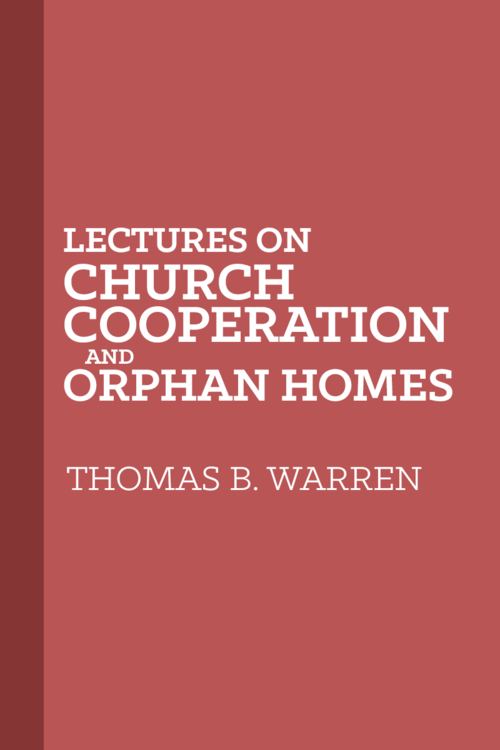 Warren’s 9 Point Biblical Proofs of Proposition on Church Cooperation, pg. 39-90
8. “This work (or the situation involving this specific work) need not have been brought about by some catastrophe.  This means that brethren have a right, in recognizing a need to be met, to undertake the accomplishing of a specific work without waiting for some physical catastrophe (such as drouth, hurricane, tornado, flood, etc.) to occur.”

The only permanent works of the church:
Limited benevolence, evangelism, edification – Eph. 4:11-14
God allows for temporary relief of saints in need – 2 Cor 9:1; I Cor. 16:1-4; 2 Cor. 8:4, 13-14; Acts 11:27-30; 1 Tim. 5:16; Act 6:1-6, etc.
This was an emergency need that needed extraordinary measures
The purpose was that there might be equality – 2 Cor 9:13-14
The Sponsoring Church creates permanent human institutions
Ghana Bible College, West Coast School of Preaching
Church of Christ Disaster Relief Fund, The Herald of Truth, etc.…
Started because brethren don’t think the church can do the work
They think they can improve on God’s design in the church
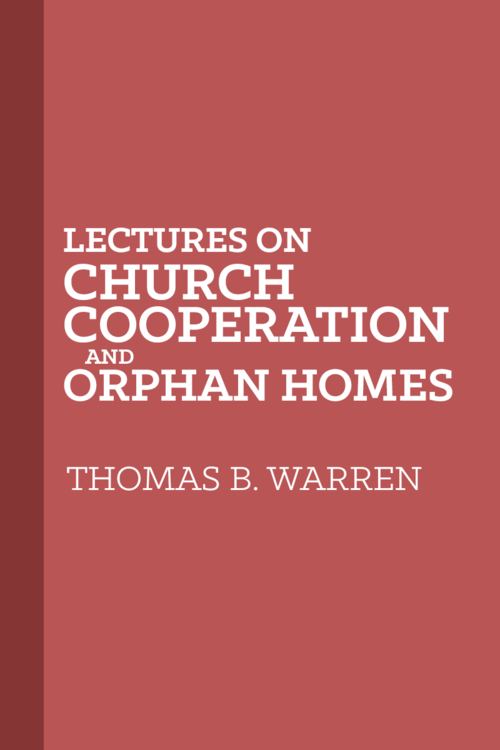 Warren’s 9 Point Biblical Proofs of Proposition on Church Cooperation, pg. 39-90
9. “There can be right or liberty where there is no specific obligation.”

“Someone says, “Show me where the churches must act in just this specific way.” Well, so far as I know, no one has ever said that the churches must act in just a certain way in these matters. After all, you know, it is not those who uphold church cooperation who claim to have found an “exclusive pattern”, but those who oppose such. I certainly wouldn’t affirm that sending your funds to Highland in Abilene is the only way you can use those funds. All I affirm is: it is a way that you may scripturally use those funds. If you want to use your funds in some other way, that is your right. You have liberty of action to use all of your funds in the preaching of the Gospel without sending any money at all to Highland.”
No scripture given to prove this point.
The Herald of Truth he mentions here is a human organization
It is not a matter of HOW but WHO is doing the work of the church
Is it the Highland church in Abilene or is it the Herald of Truth Organization?
The Herald of Truth must employ means (the how) to do the work
The church is to preach the gospel, that is the who  Mt 28:18-20
The church cannot cede its responsibility to any human organization
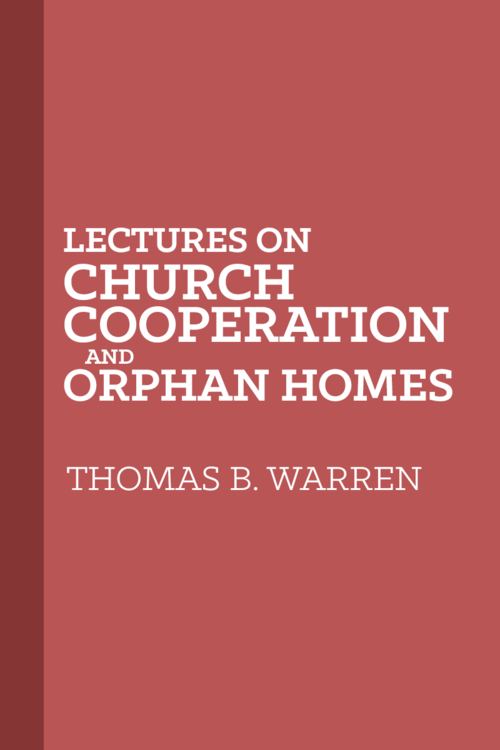 Warren’s Biblical Proof of Proposition on Church Cooperation, pg. 39-90
I have listed every passage he used in his proof of the Sponsoring Church
1 Pet. 5:2 Tend flock of God which is  among you, not Sponsoring C.
Heb. 13:7,17 Remember and obey elders, not Sponsoring C.
Acts 20:28 – Take heed to yourselves and to all the flock, not S.C.
2 Cor 8:1-5 – Churches in Macedonia gave of deep poverty, not S.C.
Rom. 15:26-28 – Churches in Macedonia and Achaia gave to relieve needy saints at Jerusalem, not Sponsoring Church
Acts 15:23-32 – Antioch church sent Paul and Barnabas to problem that reached them from Jerusalem, not Sponsoring Church
2 Cor 11:8 – Paul taking wages from other churches, not Sponsoring C.
2 Cor 8:13-14 – Church giving benevolent aid to needy saints, not S.C.
Rom. 15:31 – Contribution for Benevolence to Jerusalem, not S.C.
Acts 11:27-30 – Contribution for Saints in Judea, not Sponsoring C.
Eph. 5:14 – Awake thou that sleepest, arise and the dead and Christ shall shine upon you, not Sponsoring Church
NOT ONE PASSAGE SUPPORTING SPONSORING CHURCH IN 51 PAGES
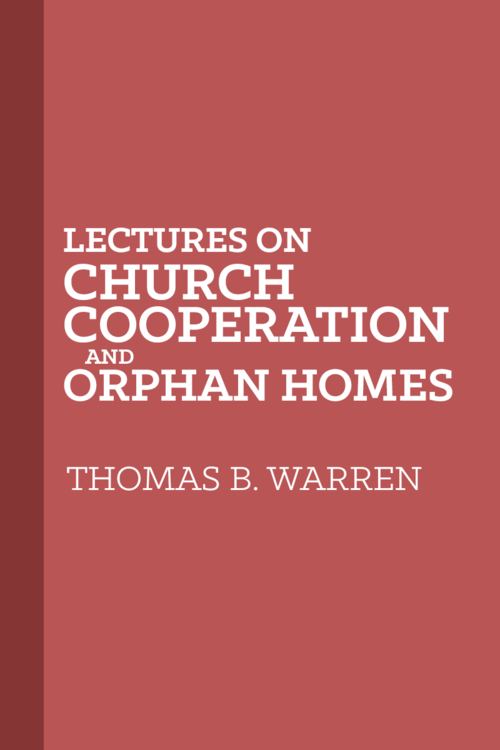 Warren’s Biblical Proof of Proposition on Church Cooperation, pg. 39-90
Every passage Warren used in his “proof” of the Sponsoring Church
1 Cor. 13:8-10 – About Completed revelation, not Sponsoring C.
Eph. 4:13 – The offices God gave the church, not Sponsoring C.
Eph. 5:19 – Singing, not Sponsoring Church
1 Cor. 16:1-2 – How the church raises its funds, not Sponsoring C.
Acts 20:7 – Lord’s Supper, not Sponsoring Church
Acts 2:42 – Scriptural to have prayer, not Sponsoring C.
Mt. 28:19-20 – Great Commission, not Sponsoring Church
Phil. 2:15-16 – Church holds for the word of life, not Sponsoring C.
1 Tim. 3:15 – Church is pillar and ground of truth, not Sponsoring C.
Phil. 2:13 – God works in us to will and work, not Sponsoring C.
2 Cor. 8:10-11 – Corinthian church willed to send contribution to the needs of the saints, not Sponsoring Church
Acts 20:28 – Elders take heed to themselves and all the flock, not sponsoring church
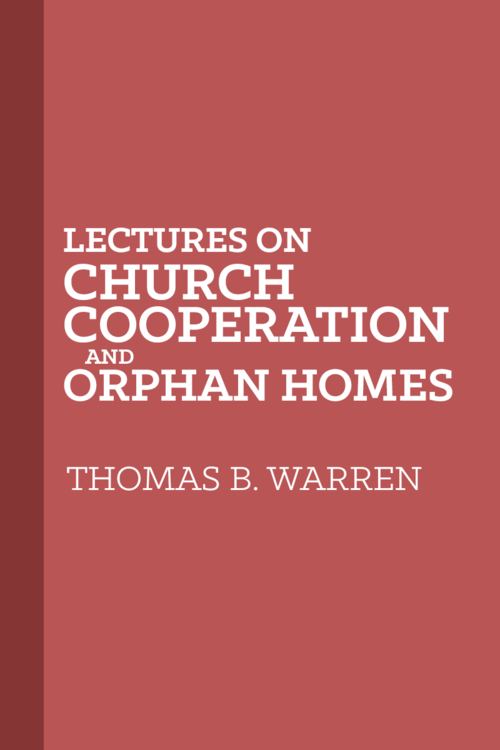 Warren’s Biblical Proof of Proposition on Church Cooperation, pg. 39-90
Every passage Warren used in his “proof” of the Sponsoring Church
Not  single passage Warren presented proves the Sponsoring Church which is what he is attempting to prove.  
He also seeks to prove that the church can create a human organization (like the Herald of Truth) to do the work of preaching for the church.  There is no scriptural evidence to support either one.
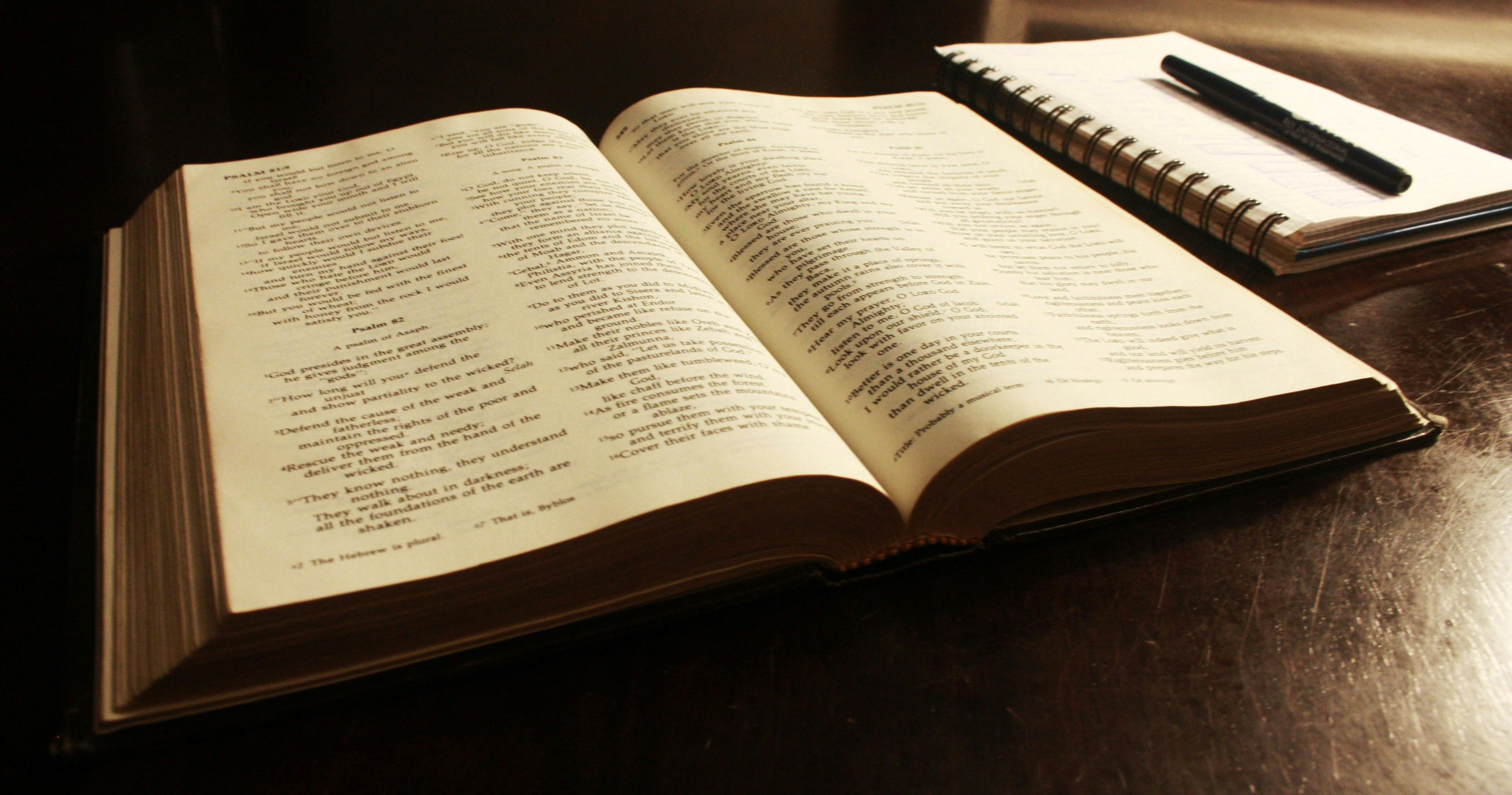 Conclusion – Thomas B. Warren’s Points Are Proven to be False and therefore Unscriptural
Thomas B. Warren, Lectures on Church Cooperation and Orphan Homes, Pg. 50
“There is no way for that argument to be met except by showing that there is something wrong with one of these parts, or that a part which is unscriptural has been left out…The argument cannot be answered, when correctly used, …on church cooperation and orphan homes!”
Scriptures Proved Multiple Parts of His Arguments False and therefore, Unscriptural
Therefore, the Whole Argument is False and Unscriptural according to Thomas B. Warren’s logic